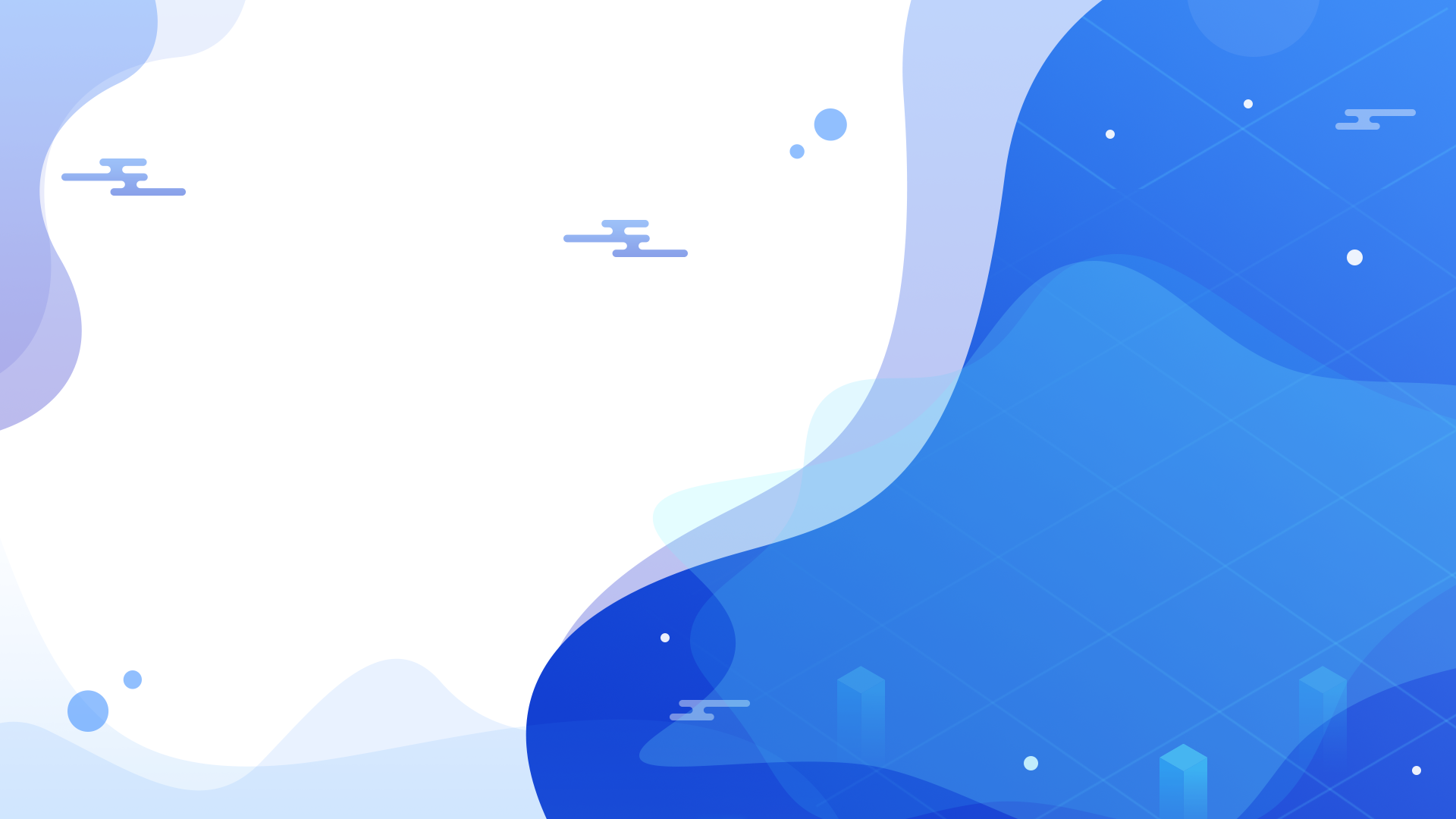 /地衣智能套件/
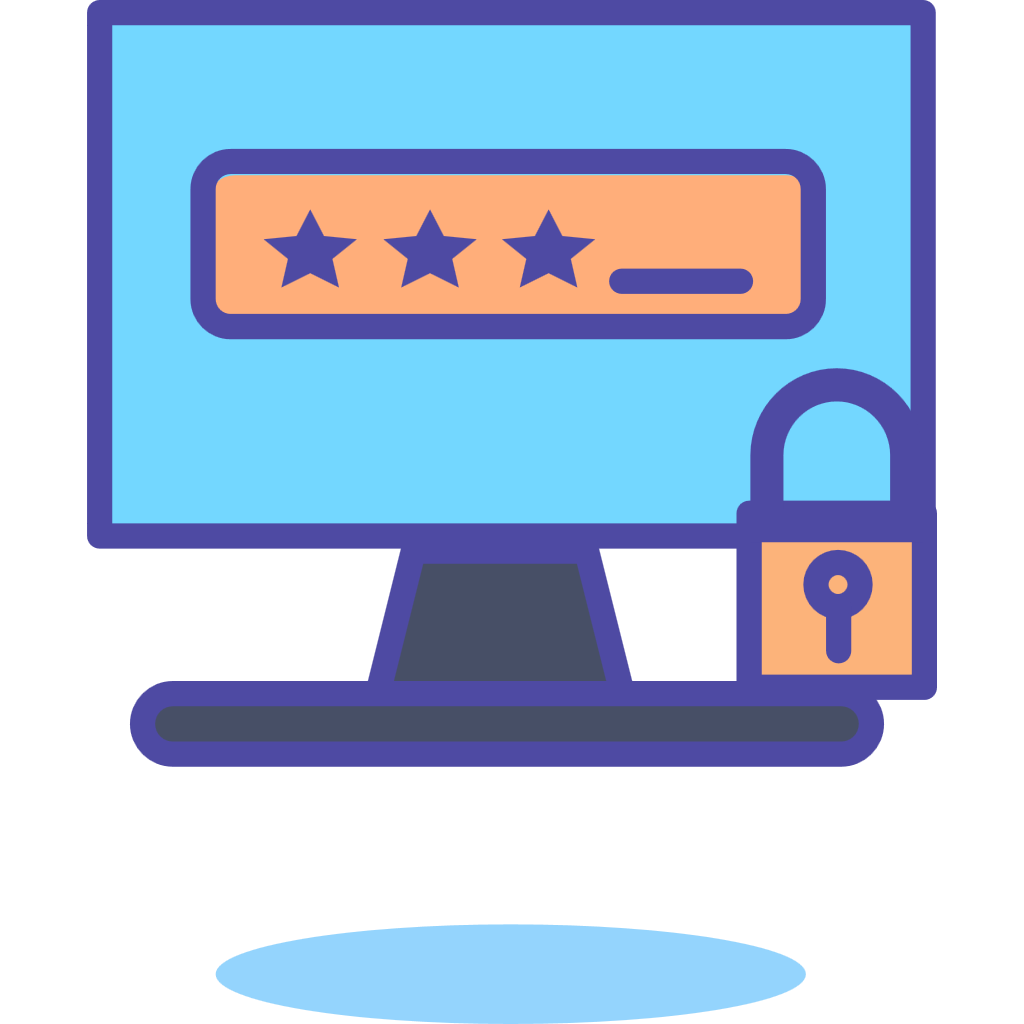 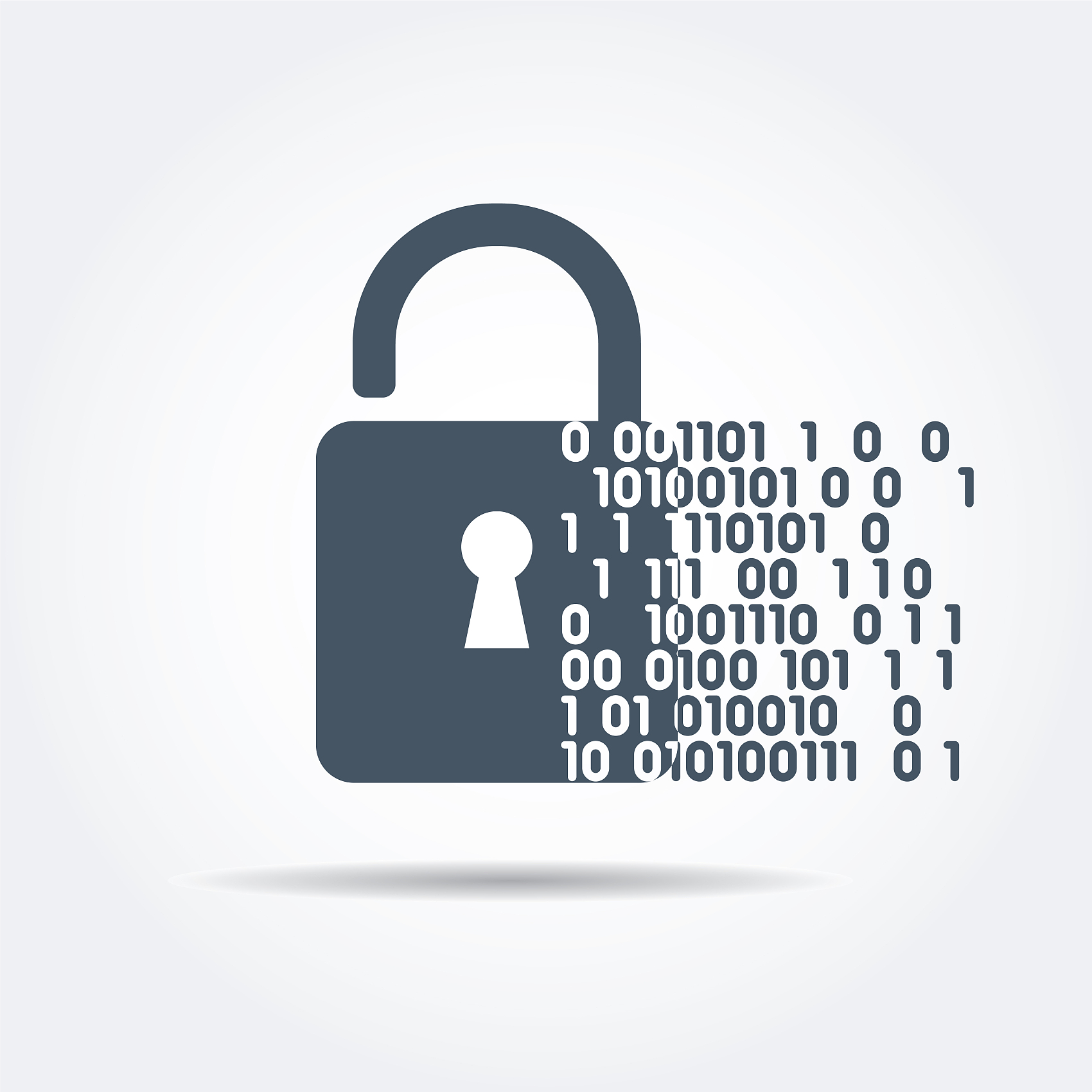 温湿度提示
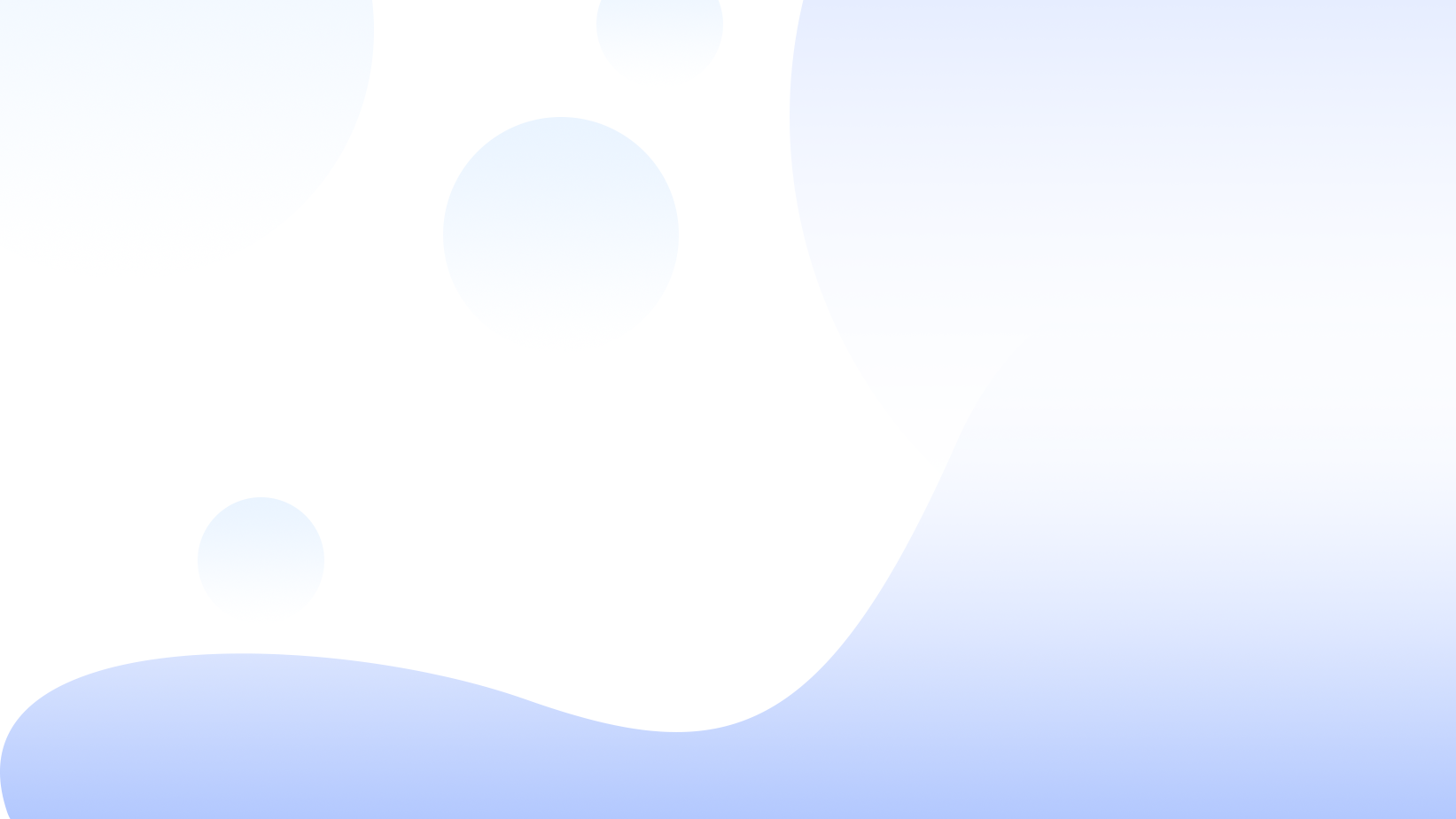 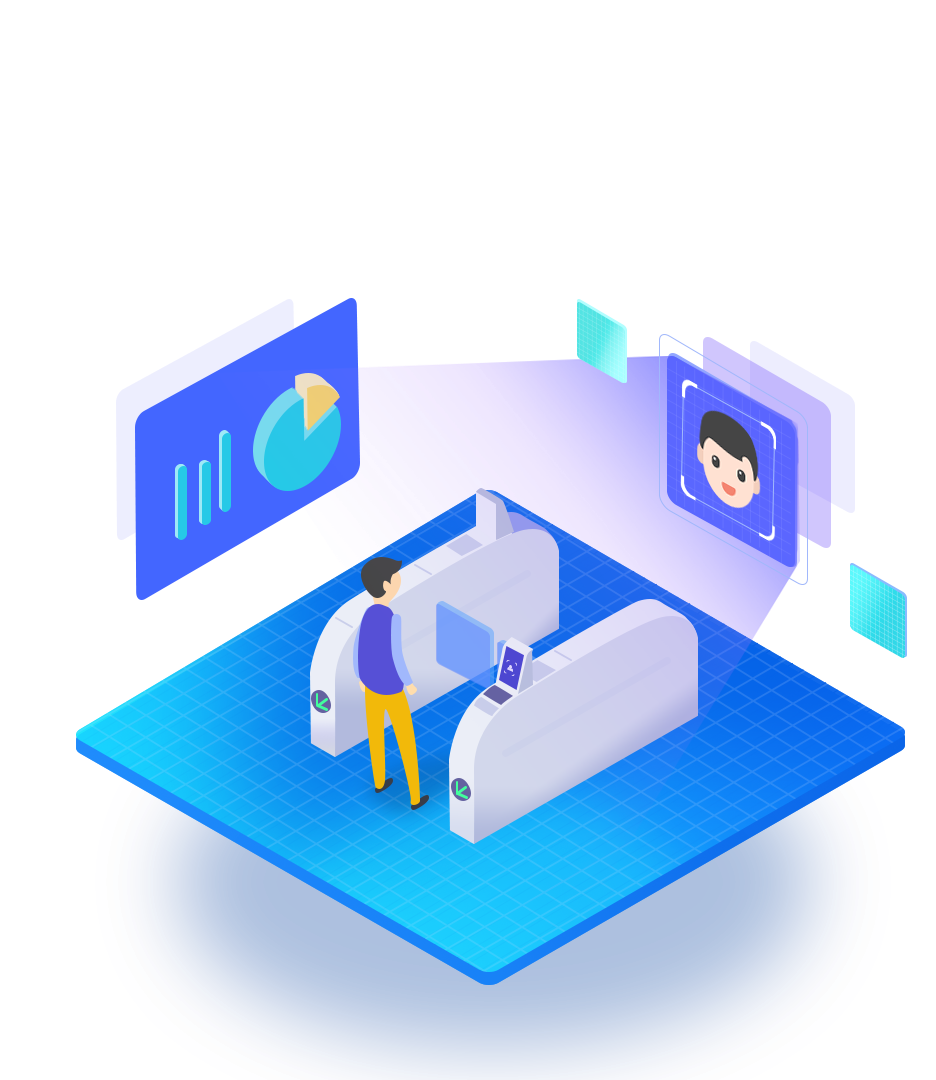 1
2
3
4
/认识温湿度传感器/
/过程分析/
/动手实践/
/调试与演示/
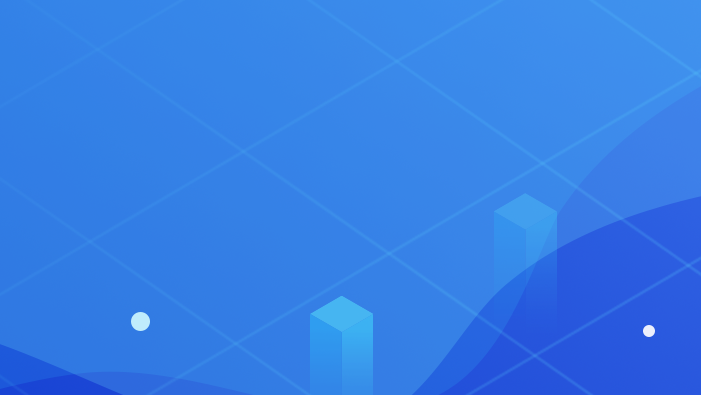 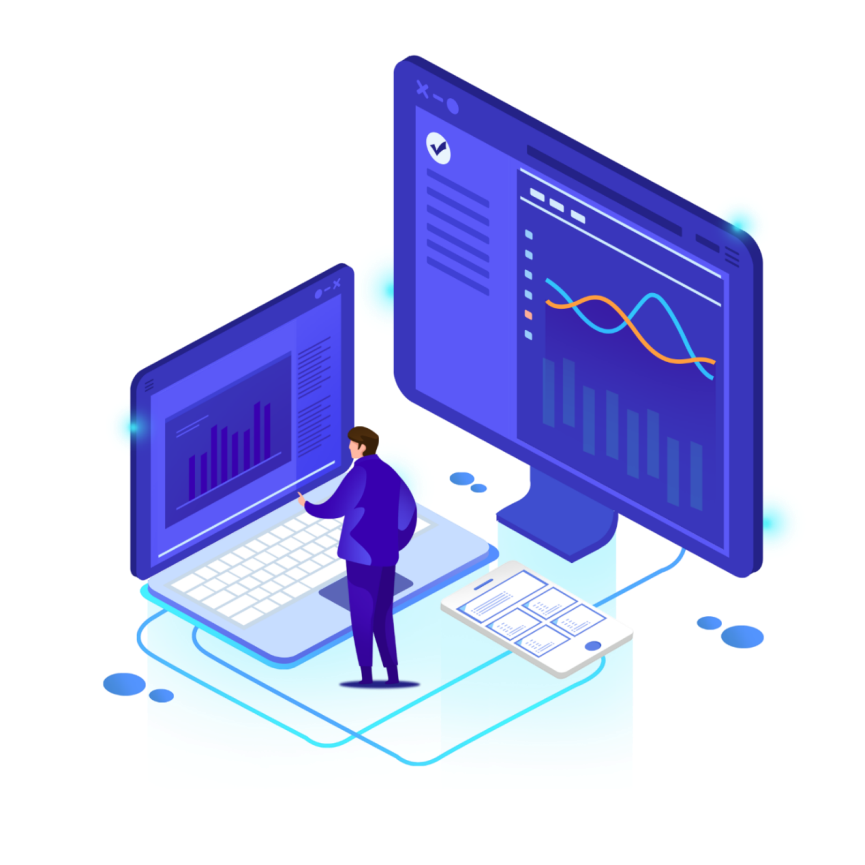 Part one
/温湿度传感器/
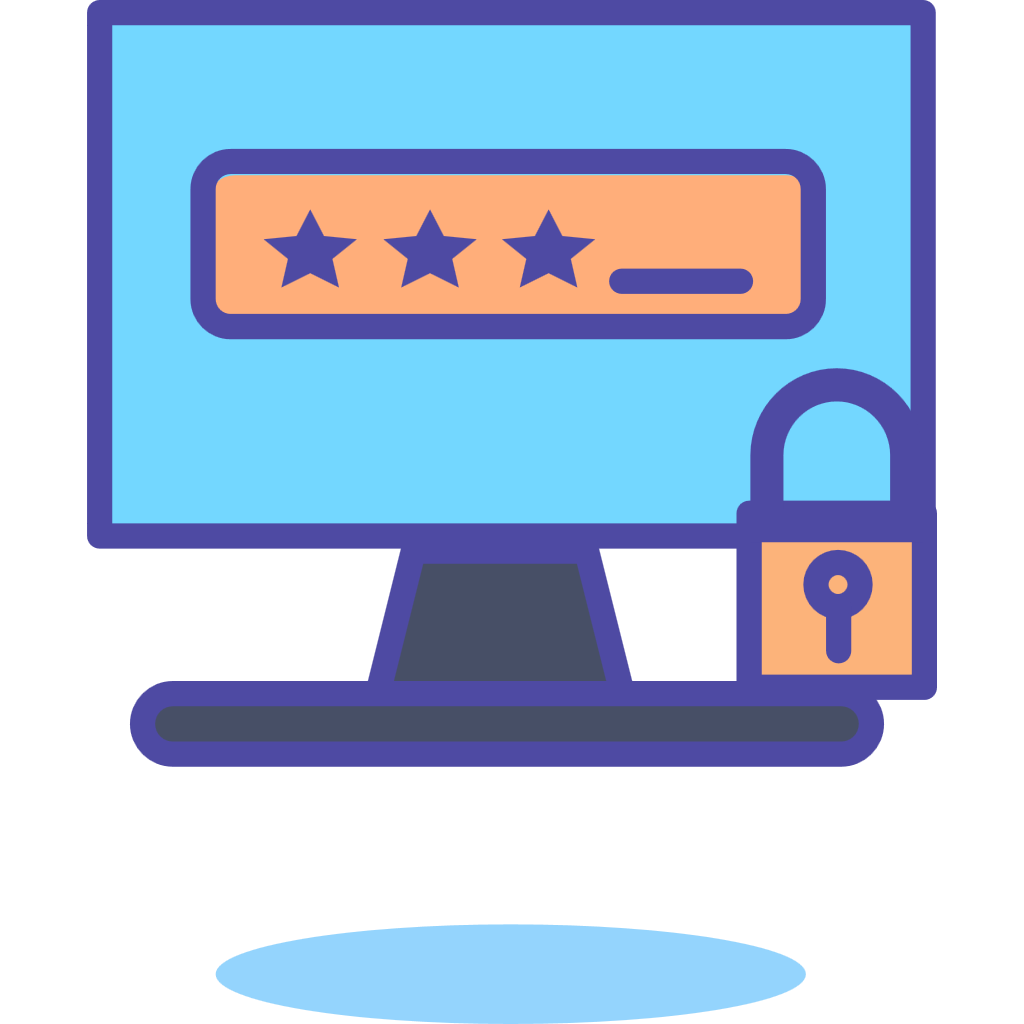 数据如何得到？
天气预报
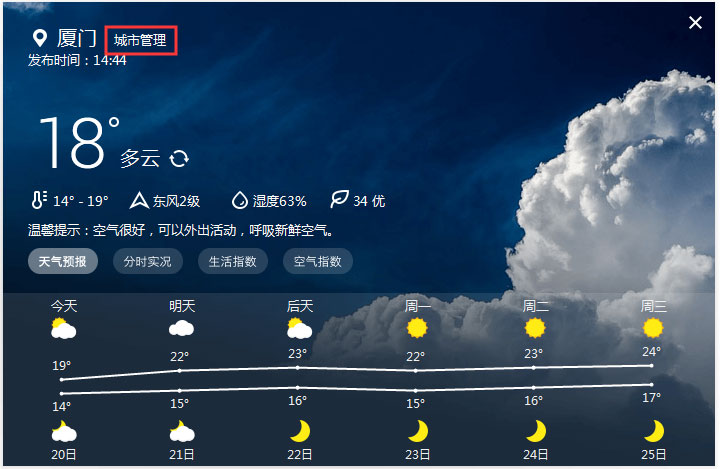 /温湿度传感器/
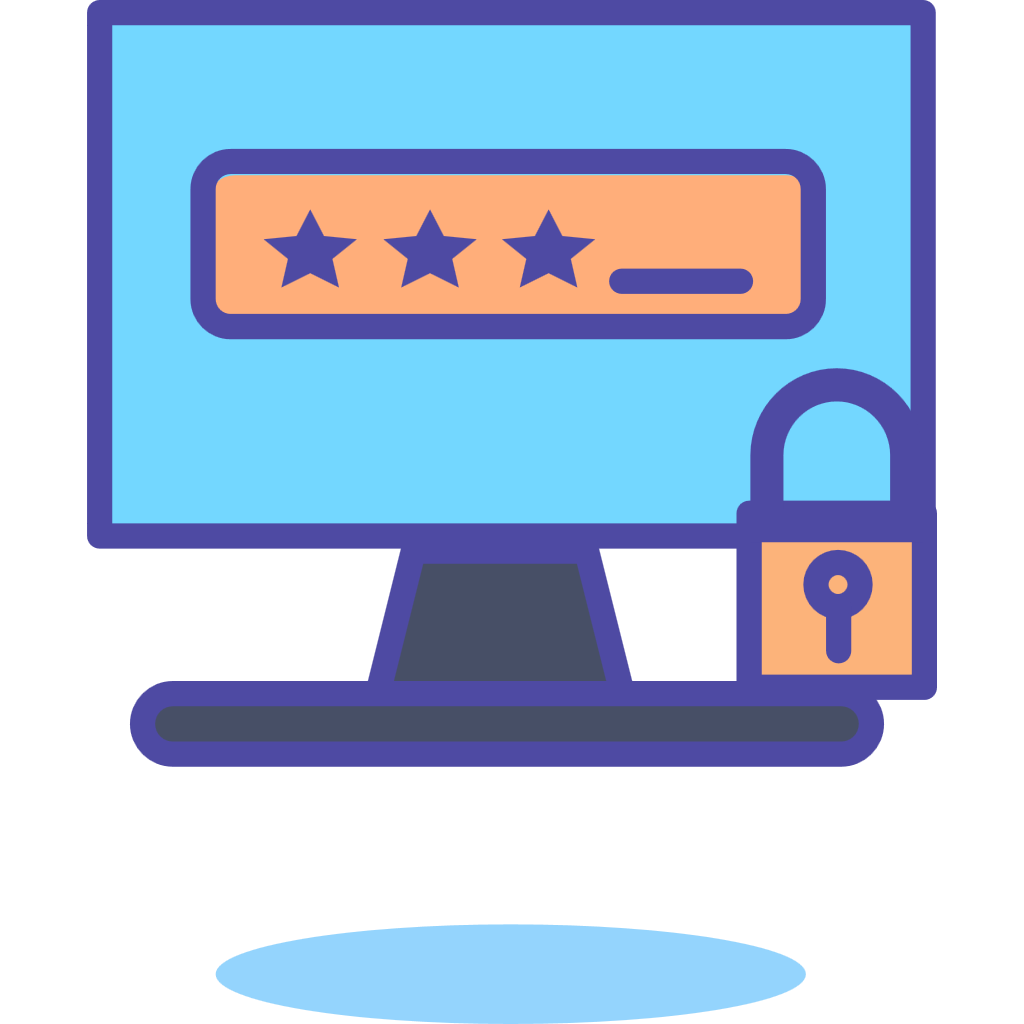 温湿度传感器
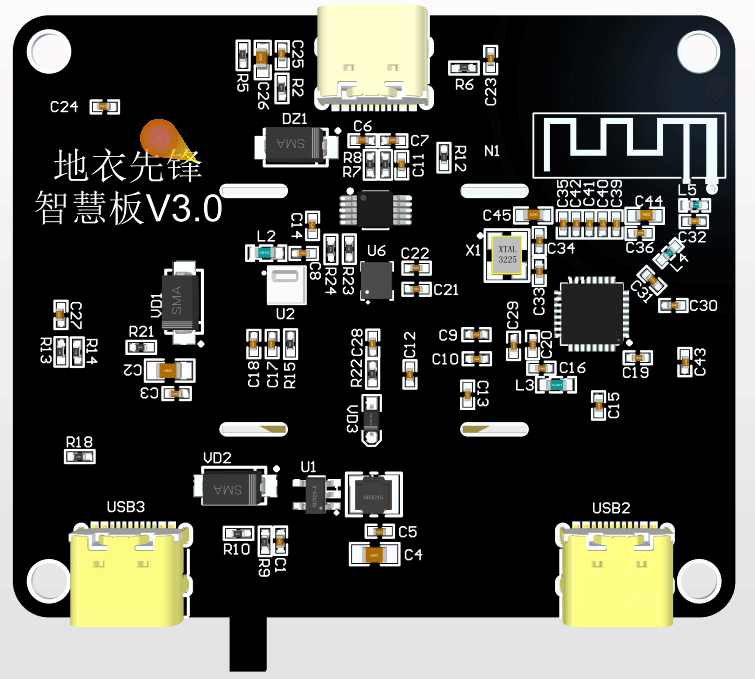 认识温湿度传感器
/温湿度传感器/
温湿度传感器在地衣智慧板背面中间位置，集湿敏和热敏为一体，能够用来测量温度和湿度的传感器装置。
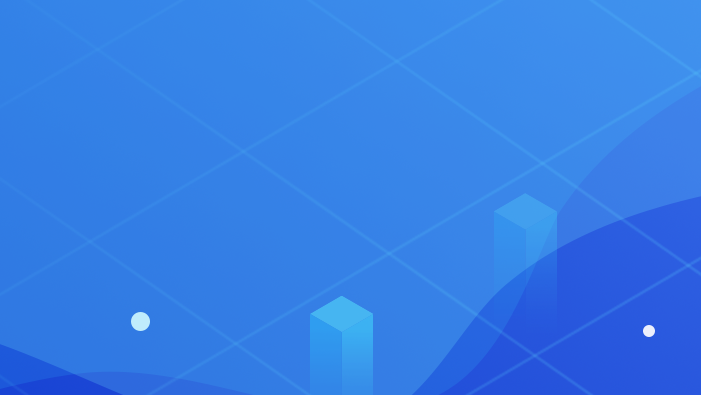 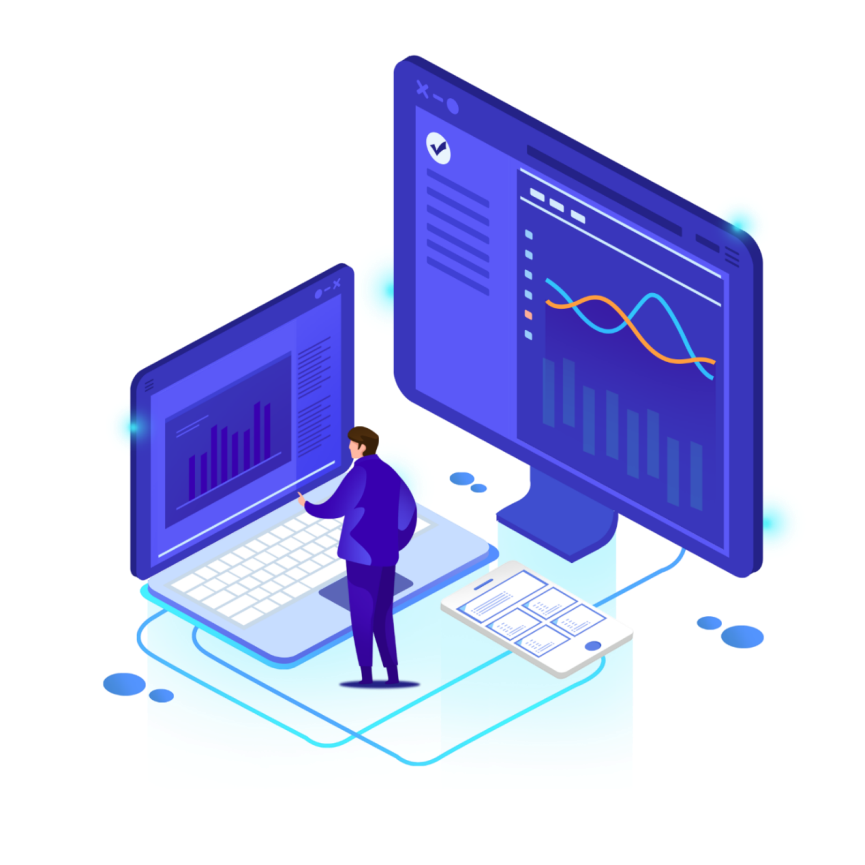 Part two
/过程分析/
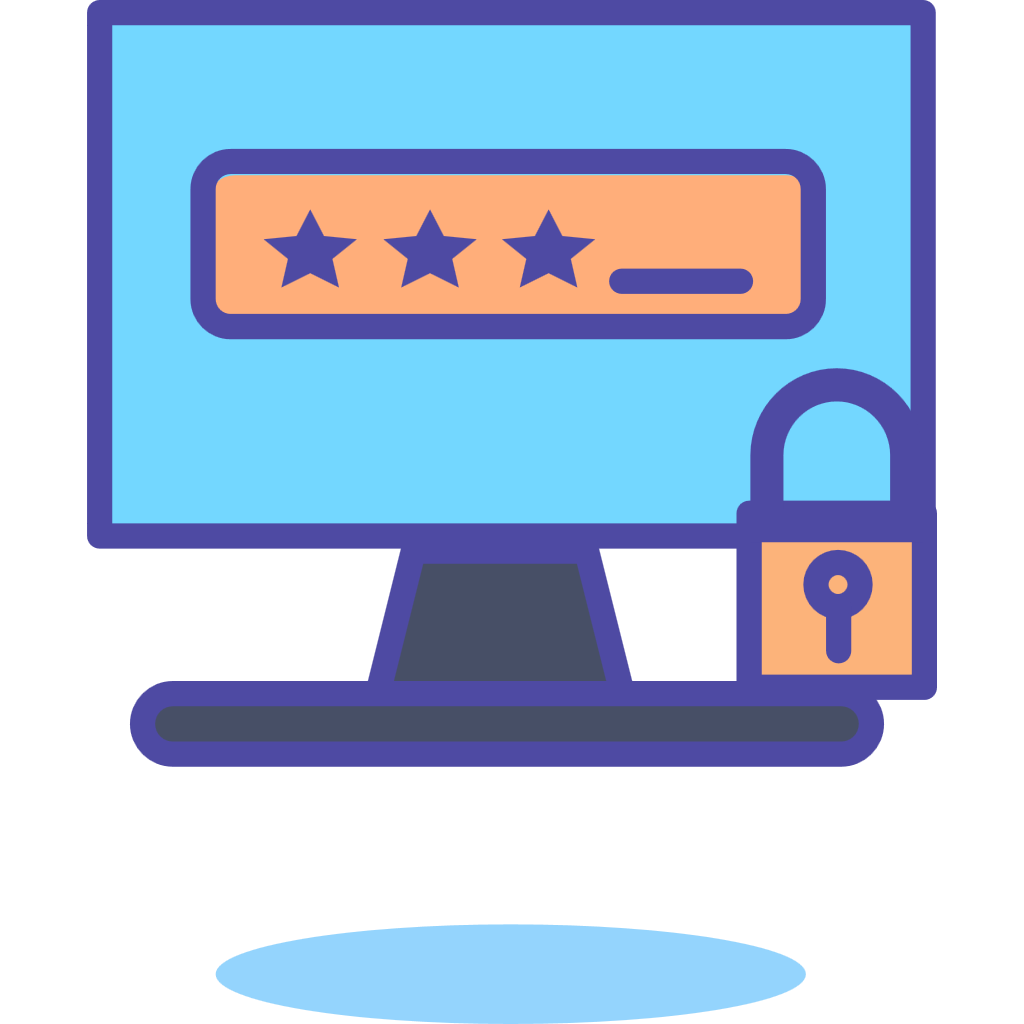 如何显示温湿度值？
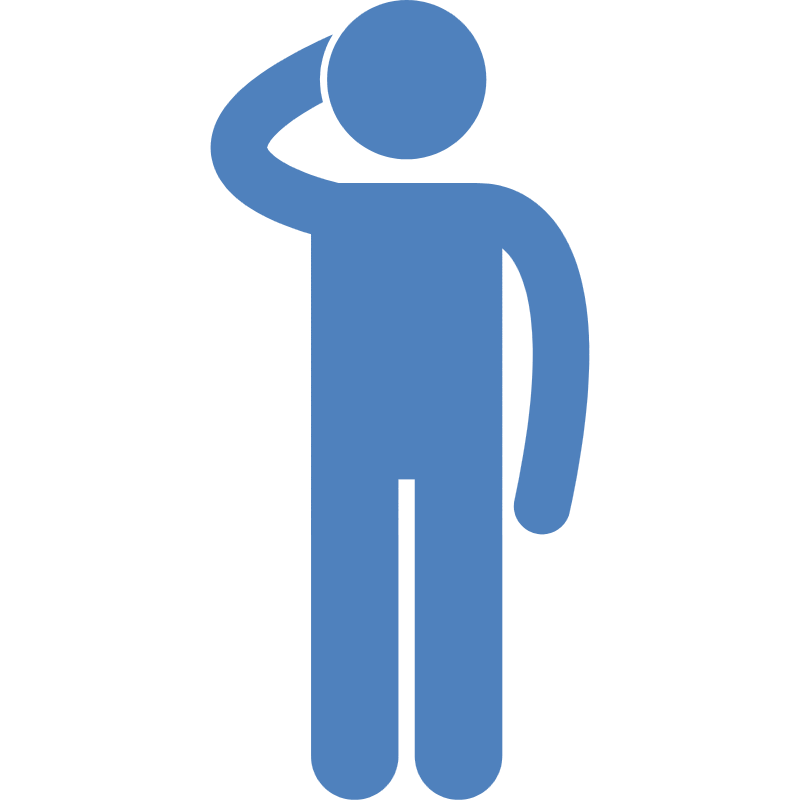 /过程分析/
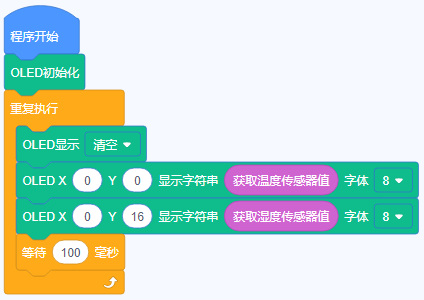 温湿度实质是变量，变量值不能直接通过显示控件显示出来，必须通过数组才能显示出来。
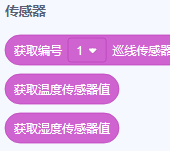 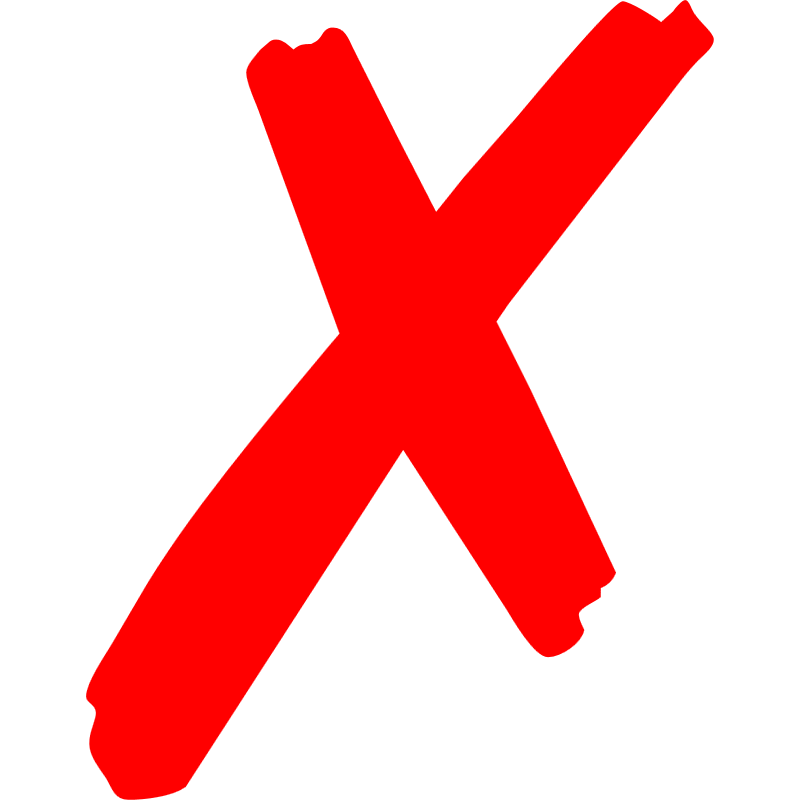 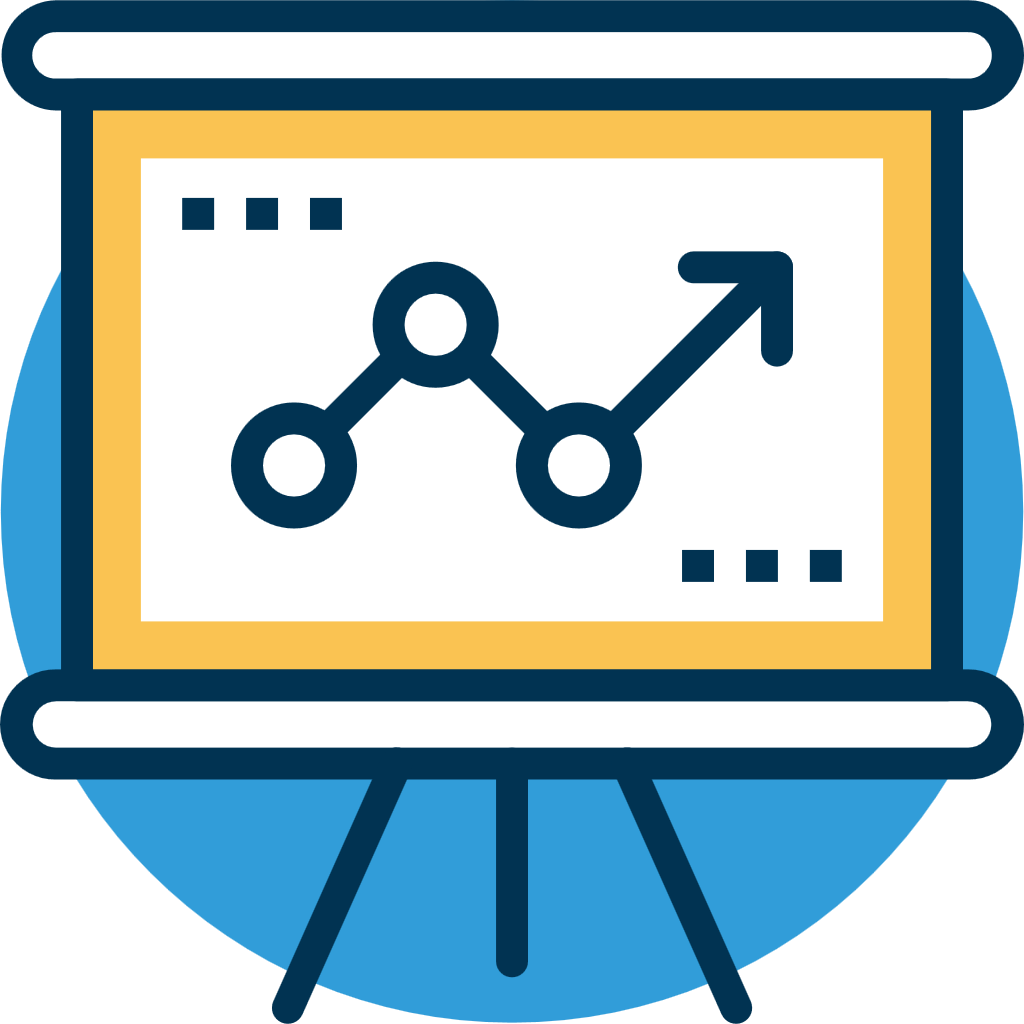 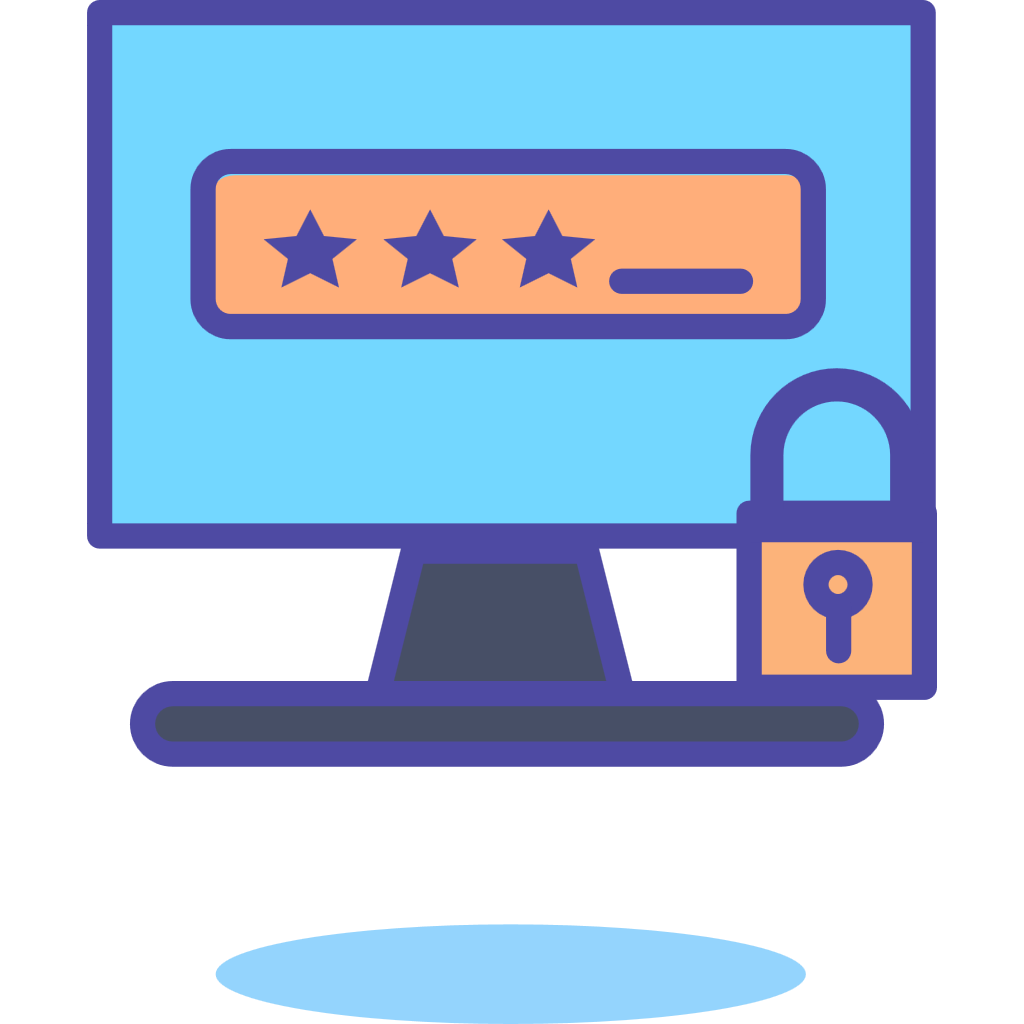 数组是什么
数组是用于储存多个相同类型数据的集合，与变量一样，在程序中用于存放数据，可以存放字符串、数值等。
/过程分析/
数组名称的第1个字一般不能是数字；
数组名称不能重名（也不能与变量重名）；
数组名称应该尽可能使用有含义的名字。
数组名称
数据类型默认为单字节类型；
数据类型要根据用途进行选择。
数据类型
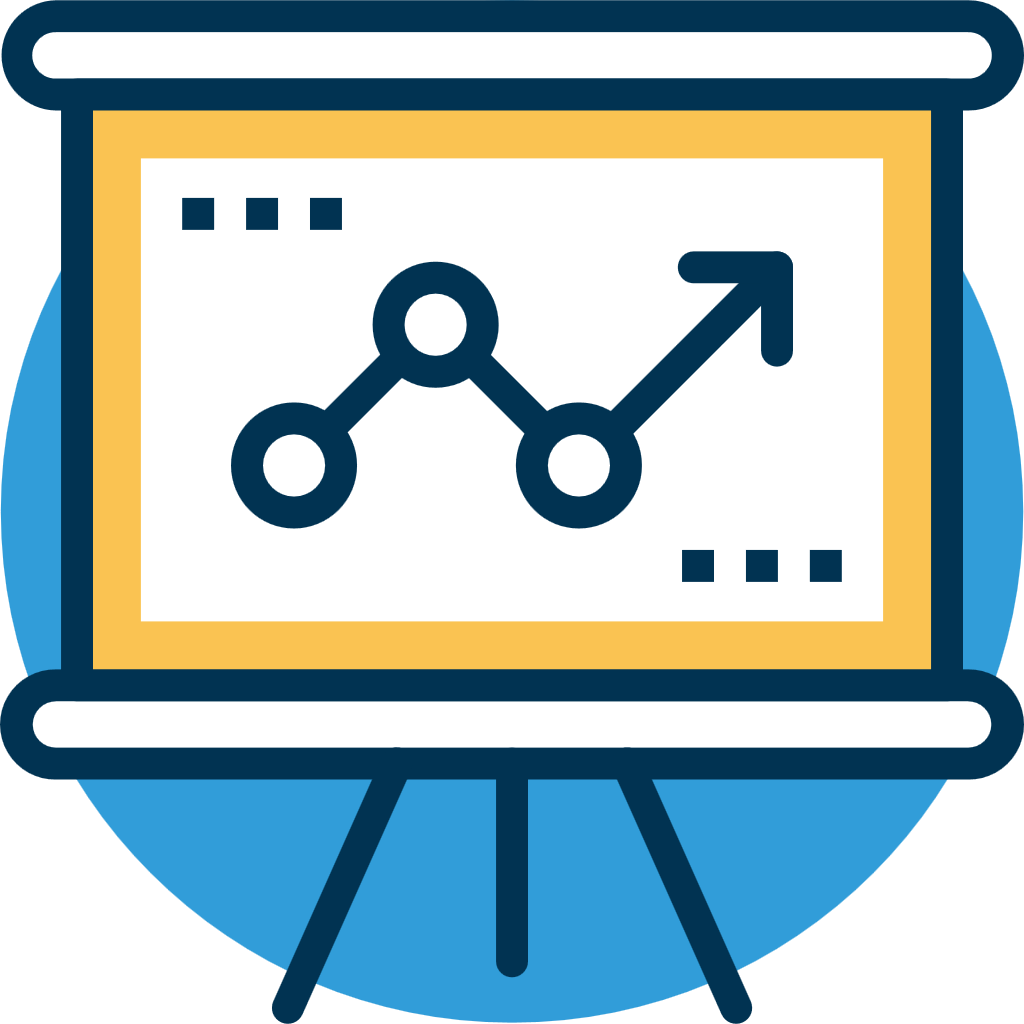 数据长度要实际根据情况进行设置。
数组长度
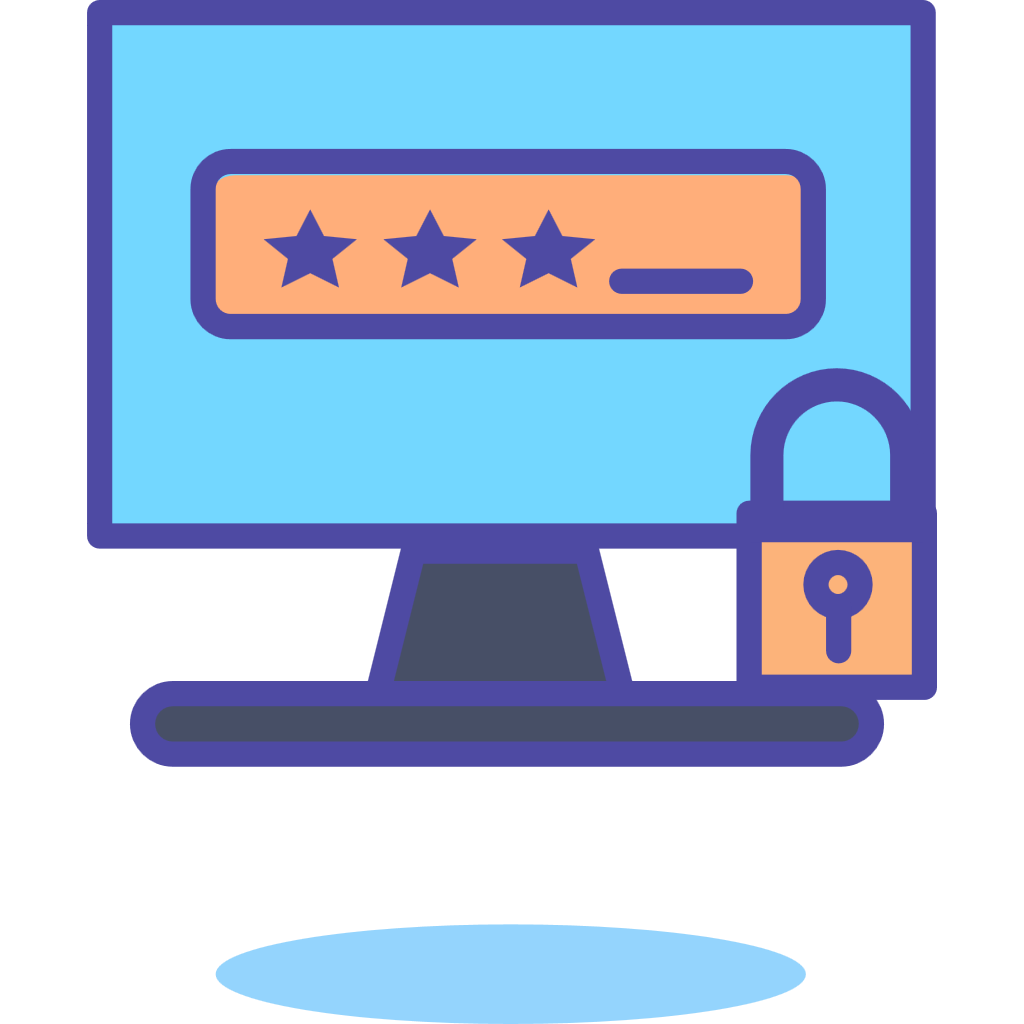 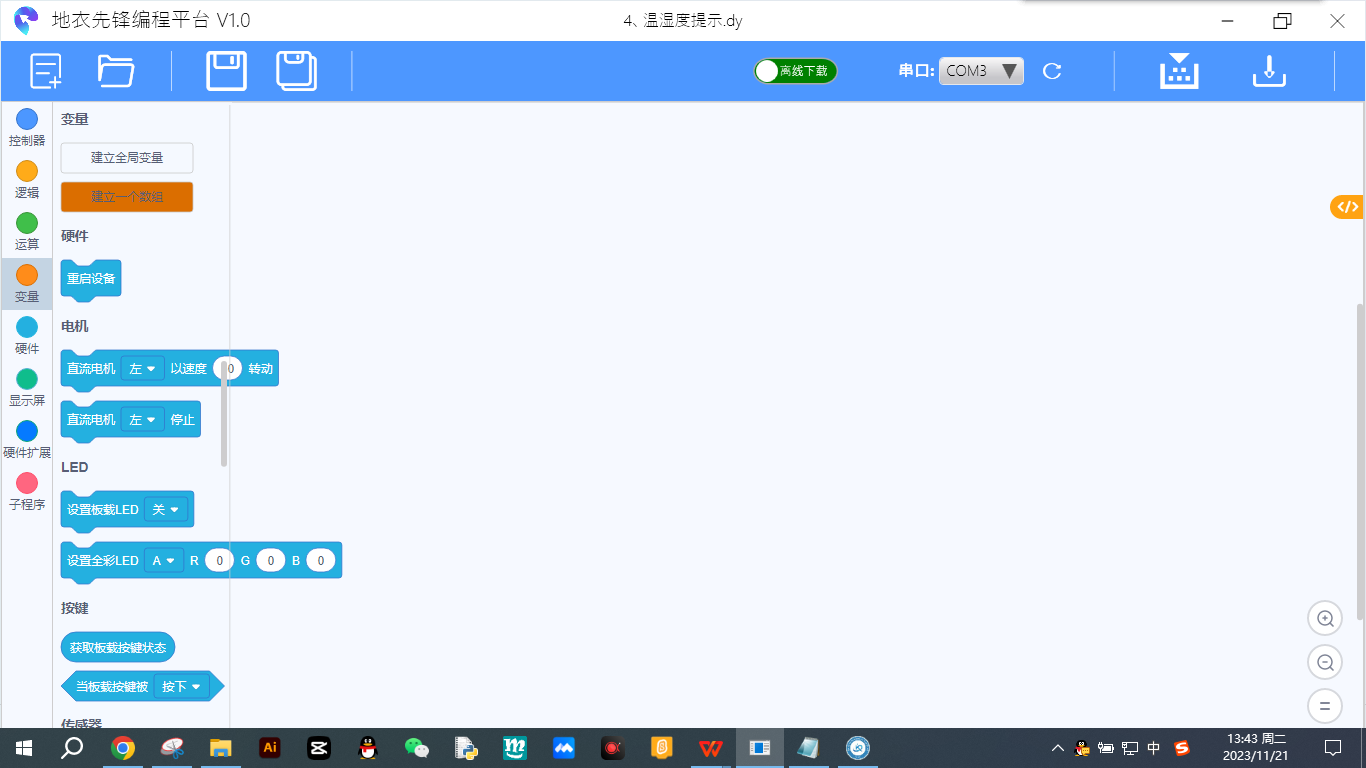 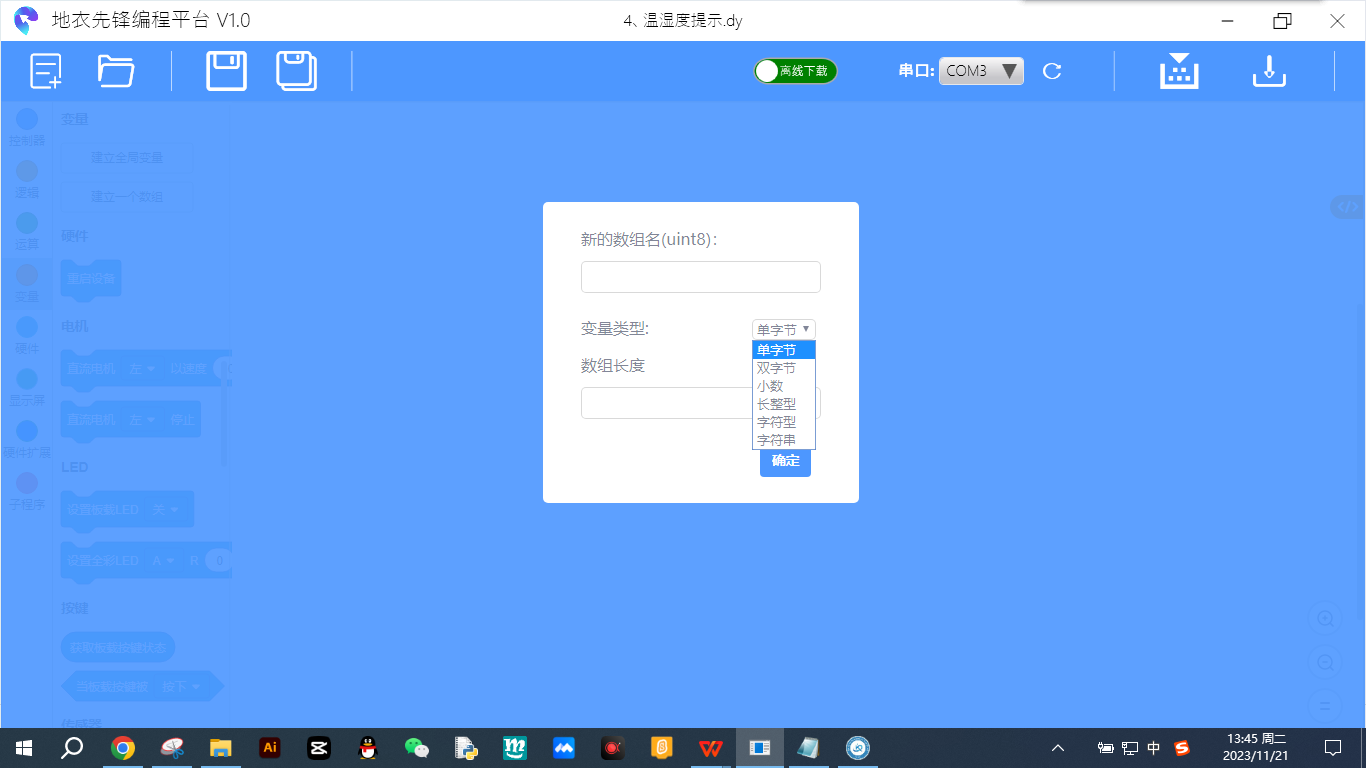 如何建立数组
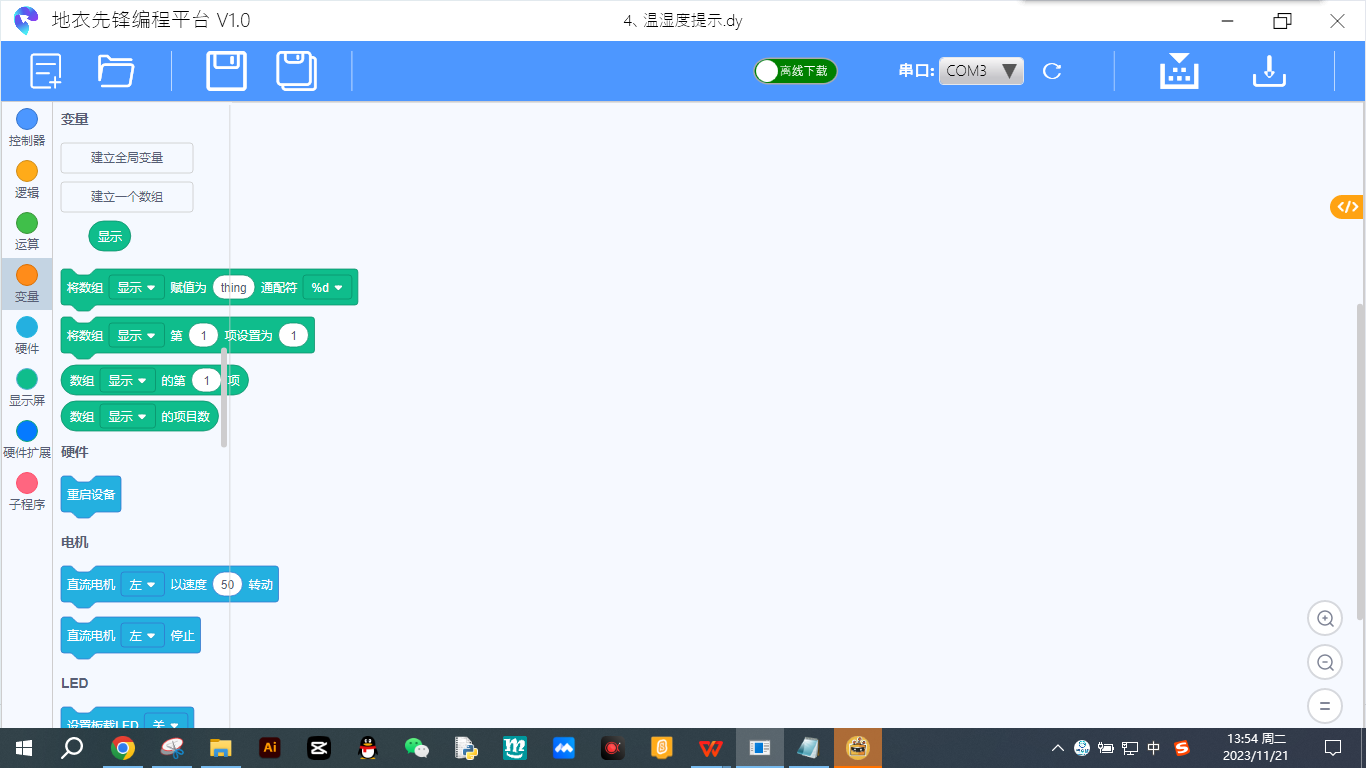 /过程分析/
1、点击建立数组
2、输入数组名称
3、选择数据类型
5、点击确认数组
4、输入数组长度
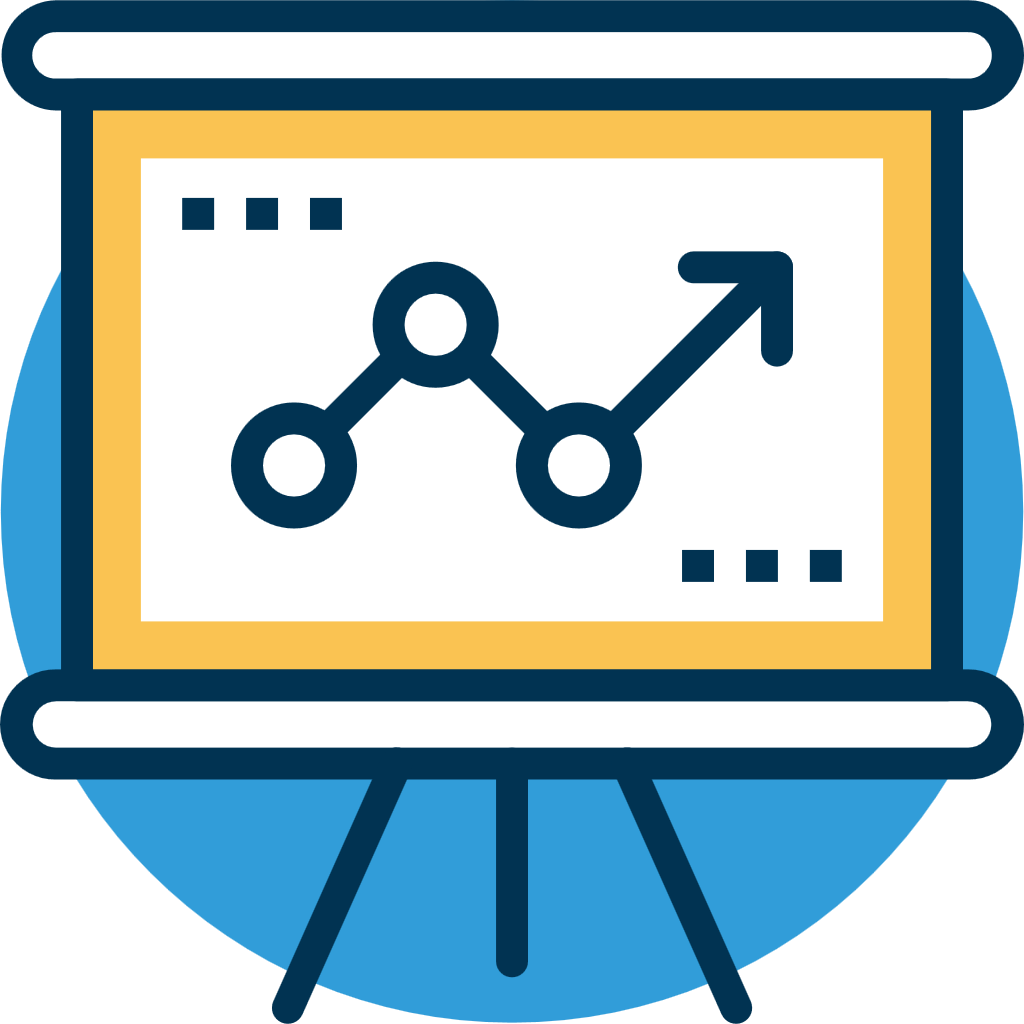 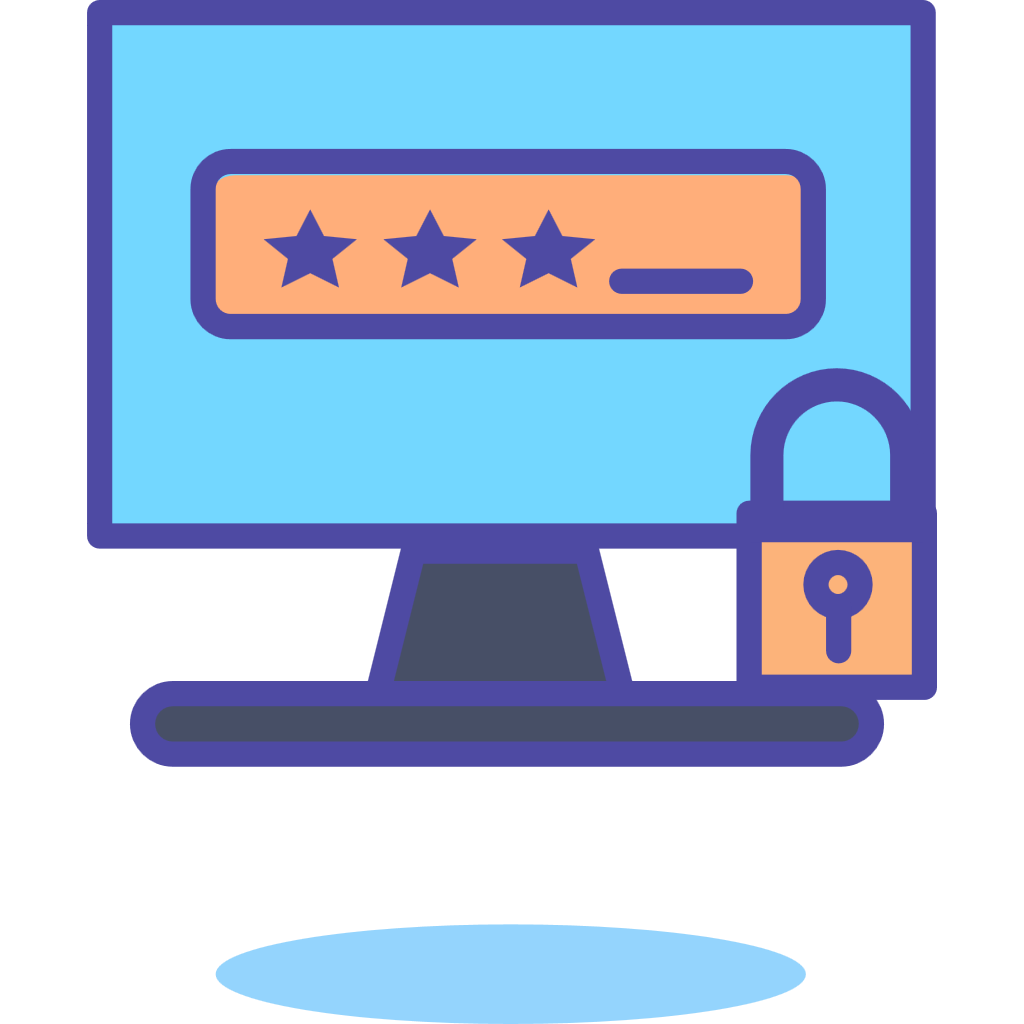 通配符必须与变量值的数据类型保持一致
如何显示温湿度值？
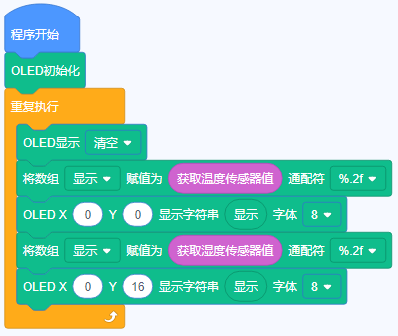 /过程分析/
%d     整数型
%s      字符串
%.2f   浮点型（保留两位小数）
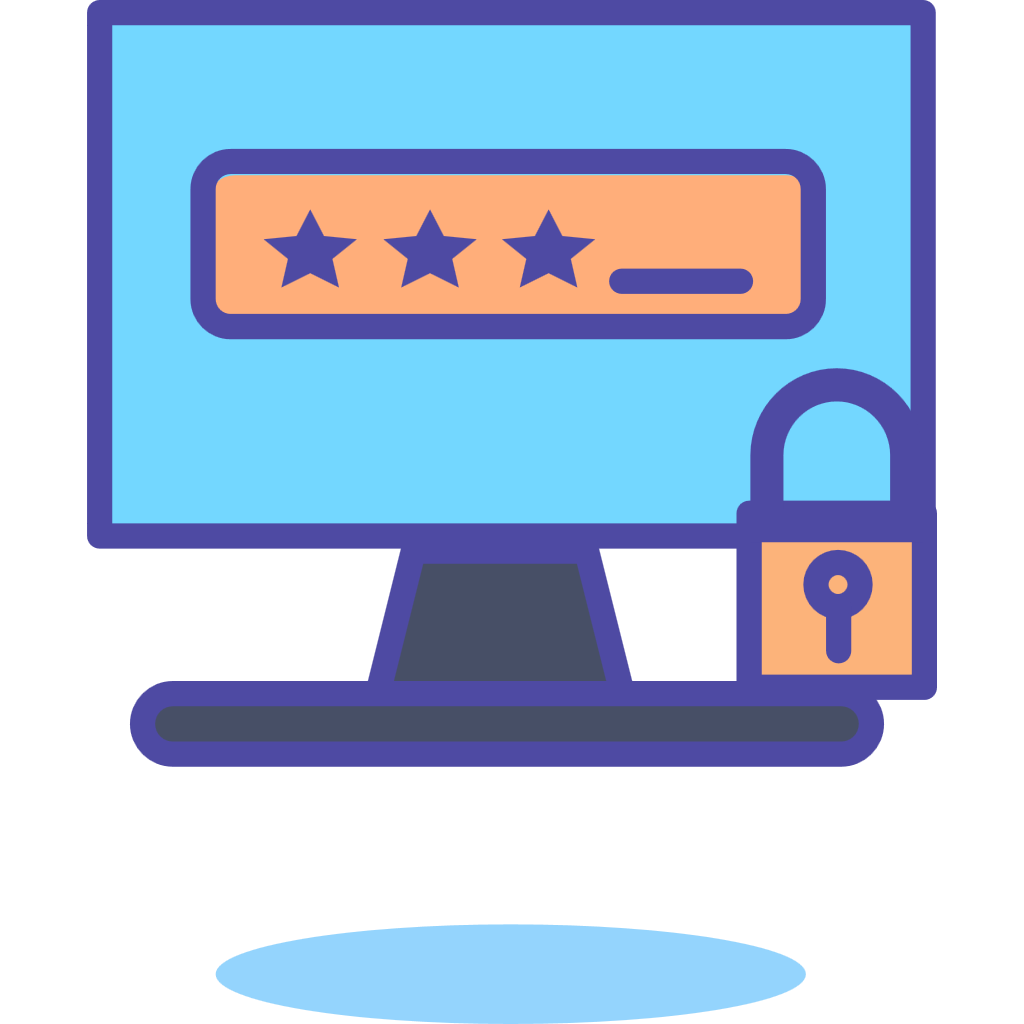 制作温湿度显示器
/过程分析/
有数据表明，最宜人的室内温湿度：冬天温度为18至25℃，湿度为30%至80%；夏天温度为23至28℃，湿度为30%至60%。
根据变量值的显示分析，制作一个温湿度显示器，并根据以上数据显示出温湿度是否正常。
1、显示温湿度值。
2、温湿度是否正常显示（低于正常温/湿度、正常温/湿度、高于正常温/湿度）。
3、不同阶段的温湿度显示不同的颜色（拓展要求）。
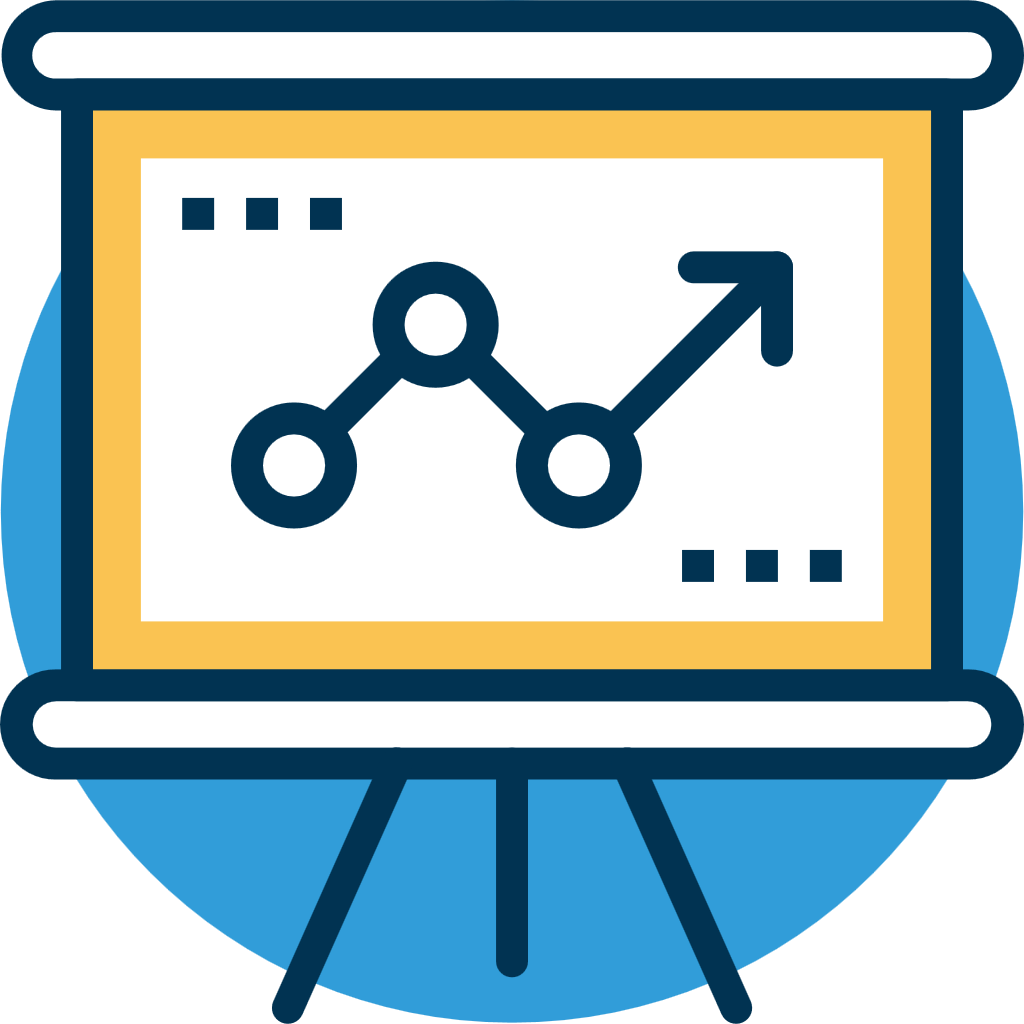 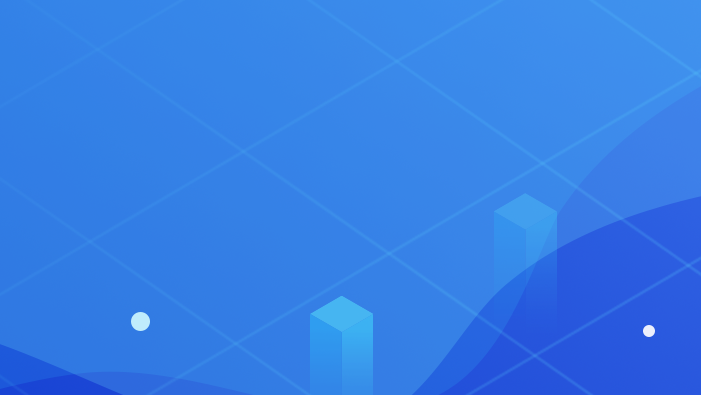 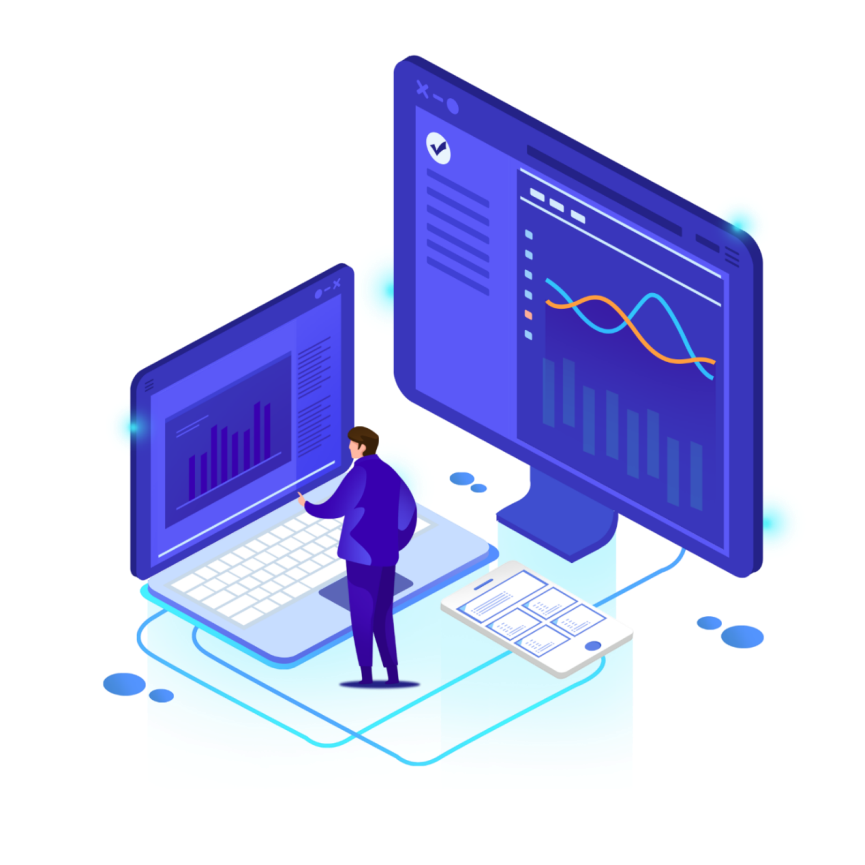 Part three
/动手实践/
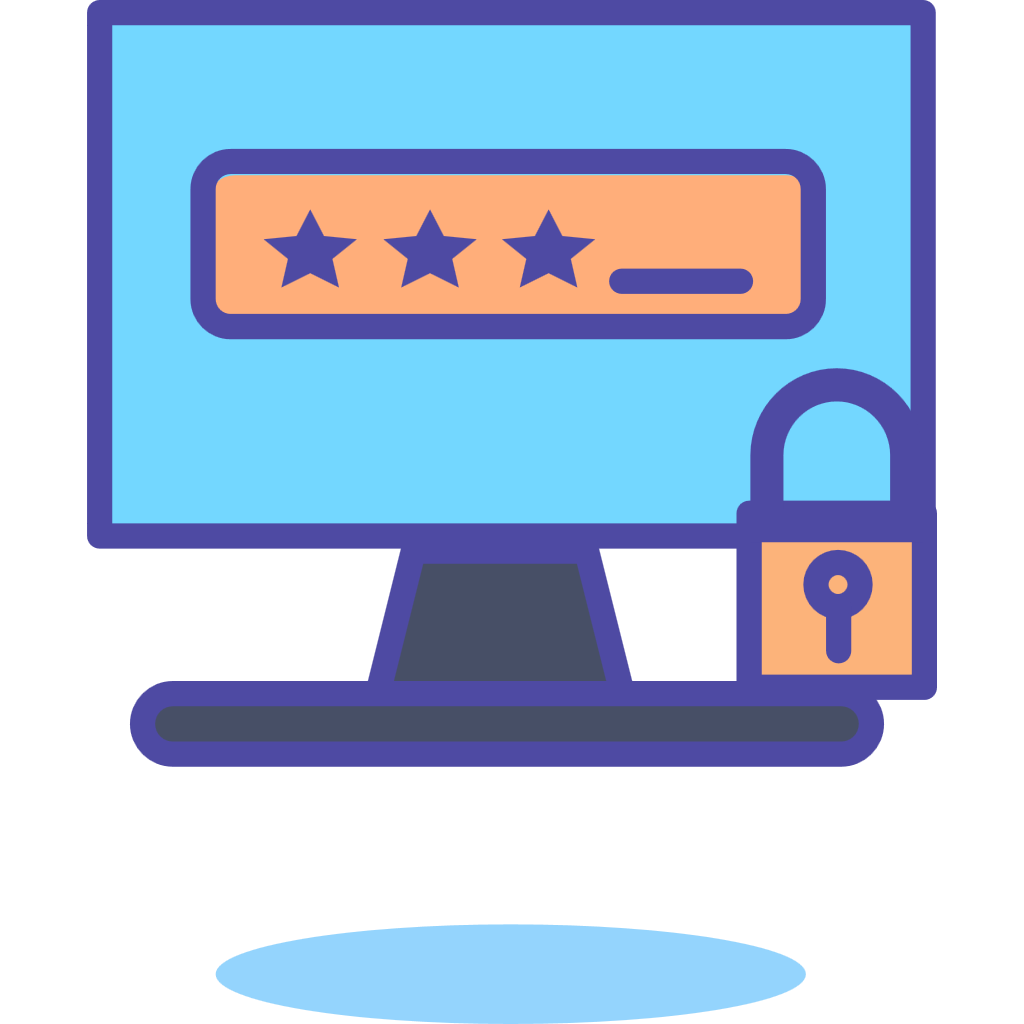 Below和Above后面的空格删掉会怎么样？
且与或的区别是什么？
参考程序
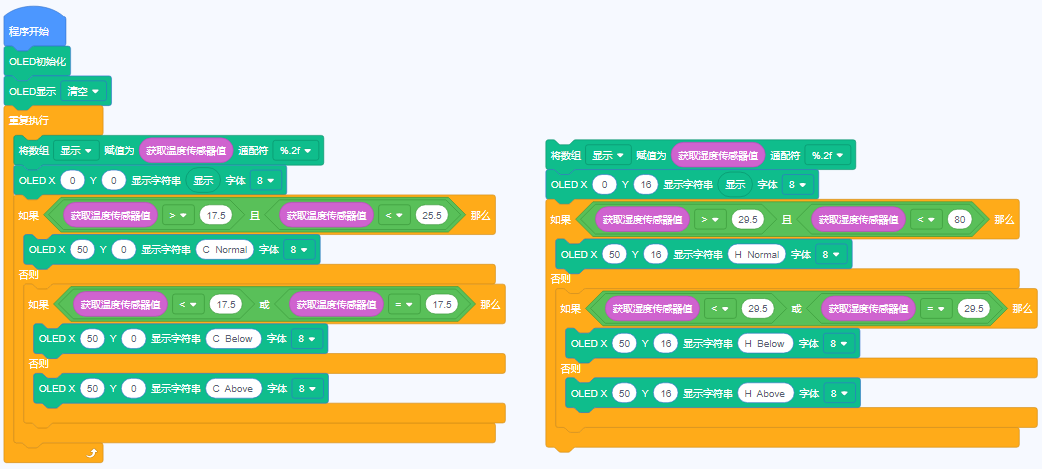 /动手实践/
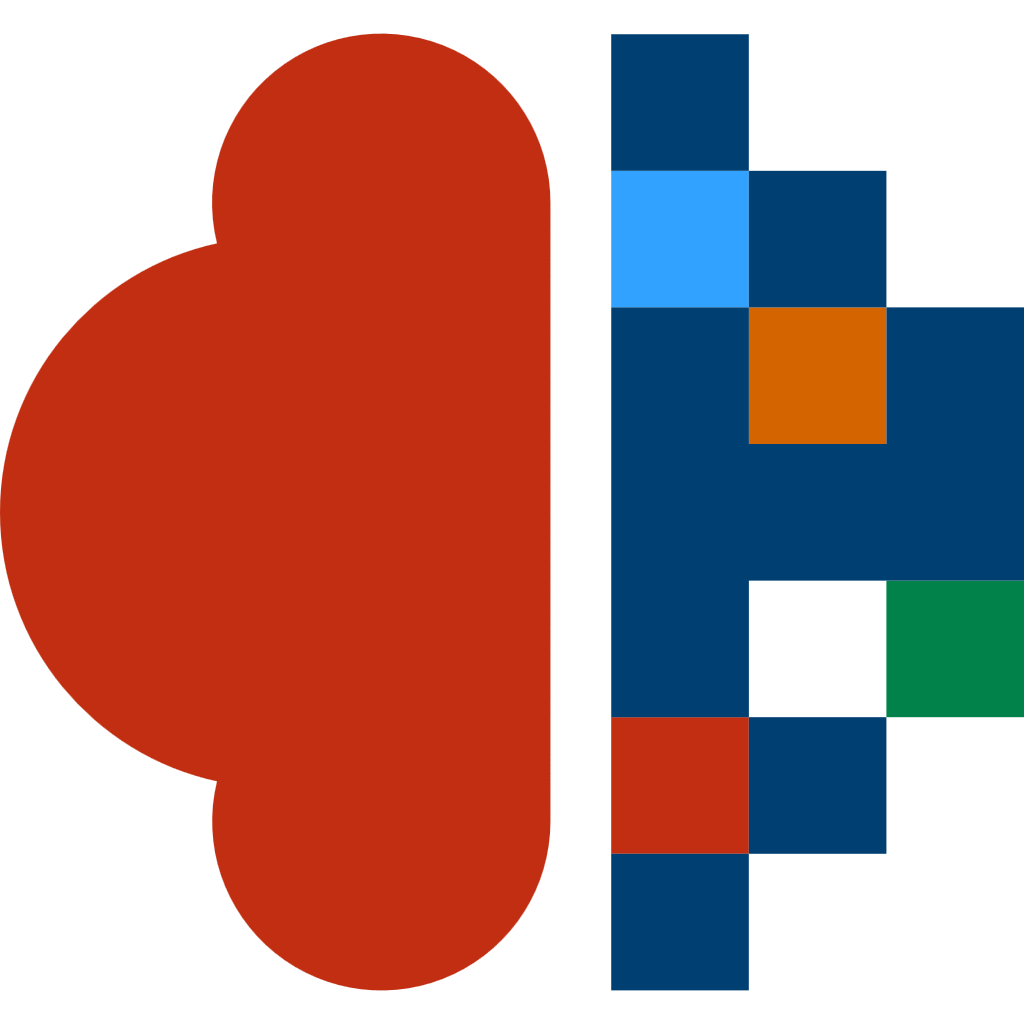 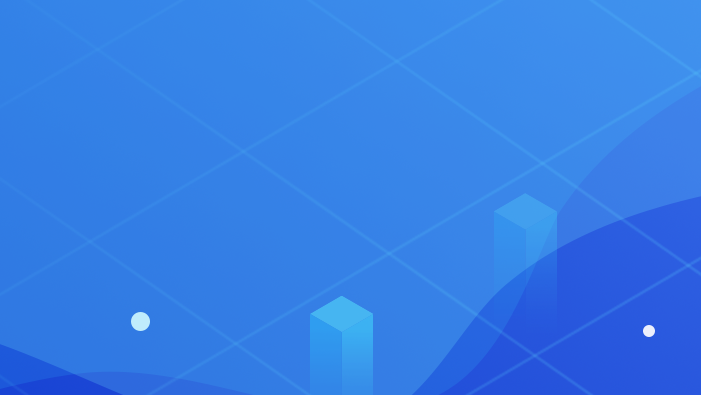 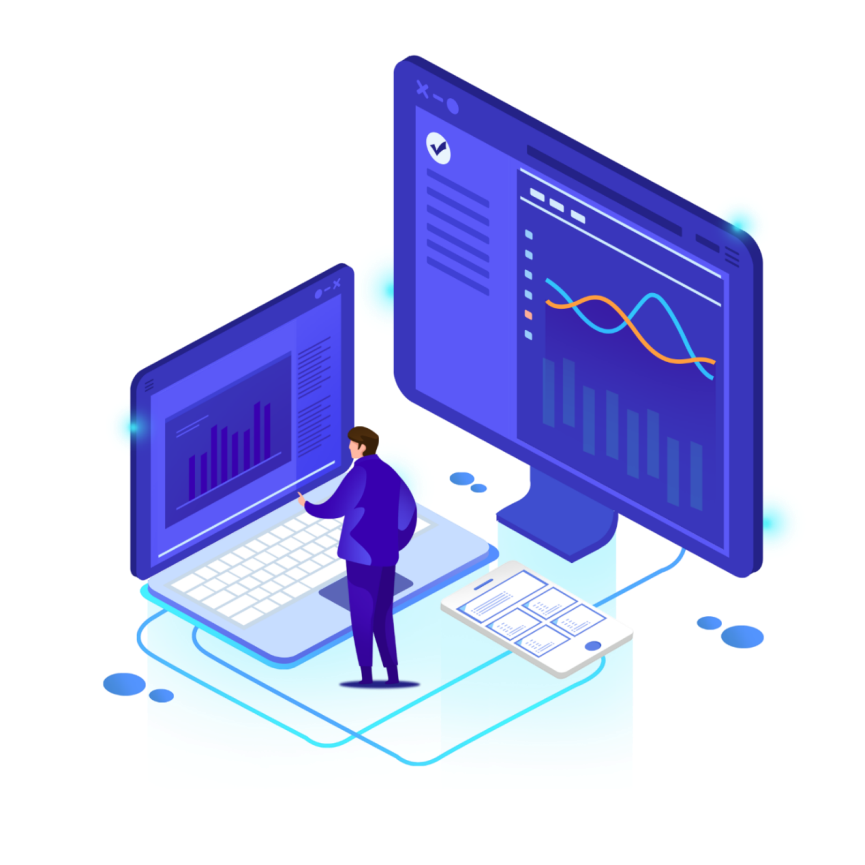 Part four
/调试与演示/
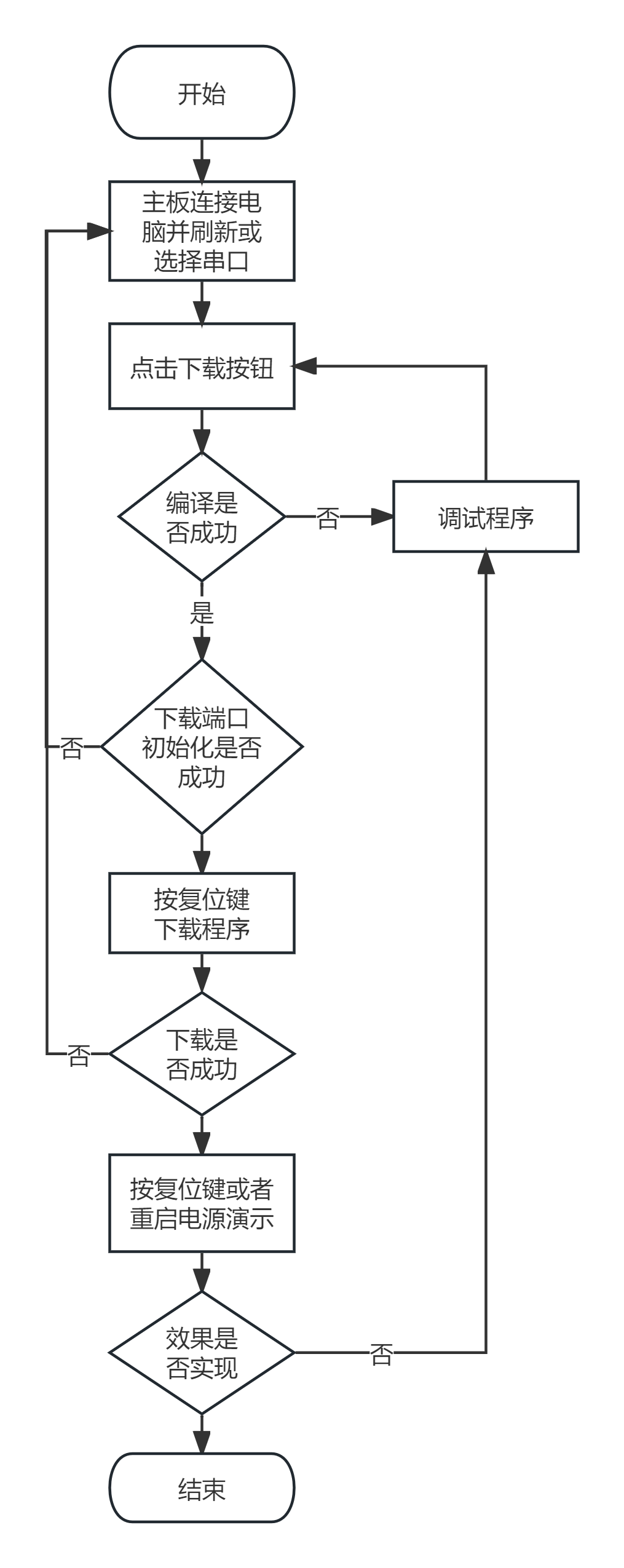 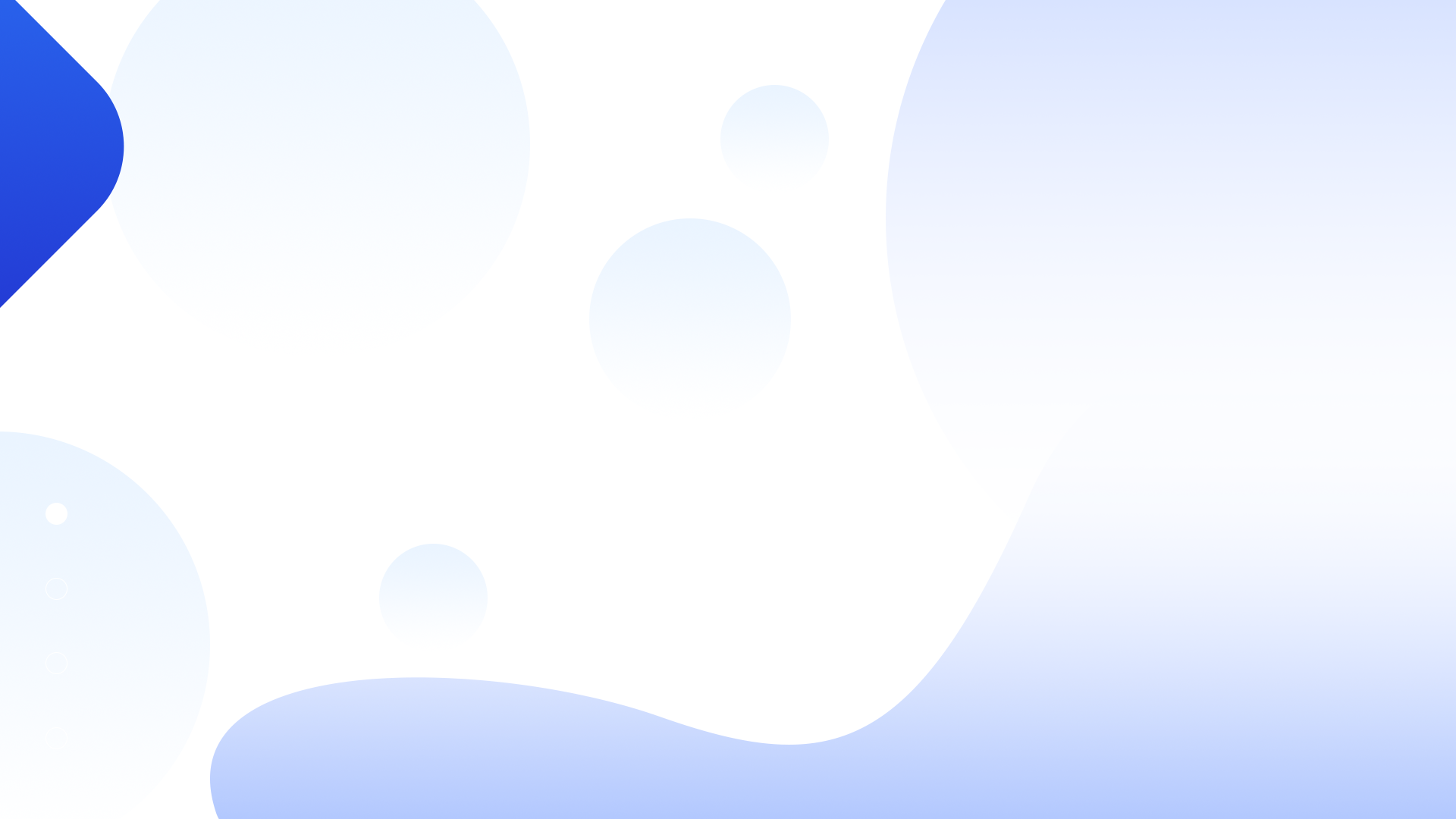 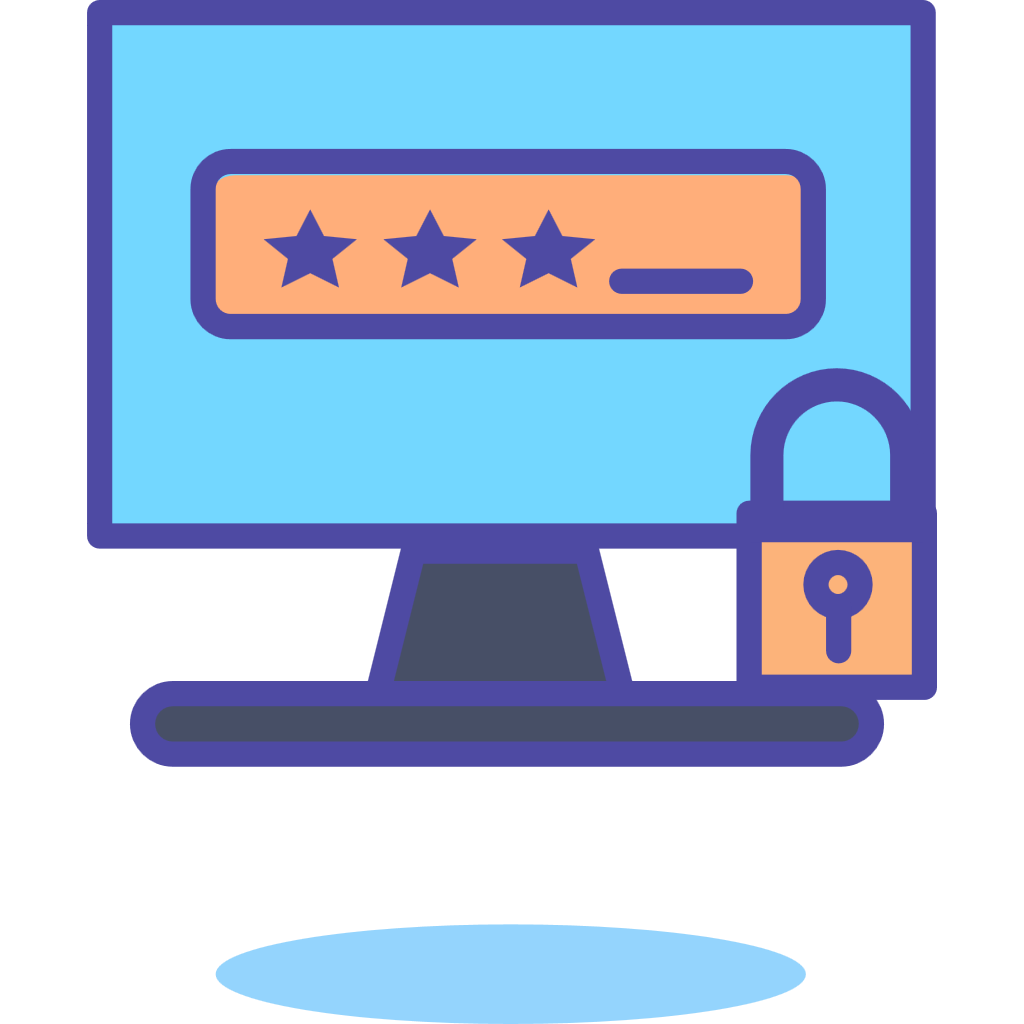 /调试与演示/
调试与演示流程如图所示。
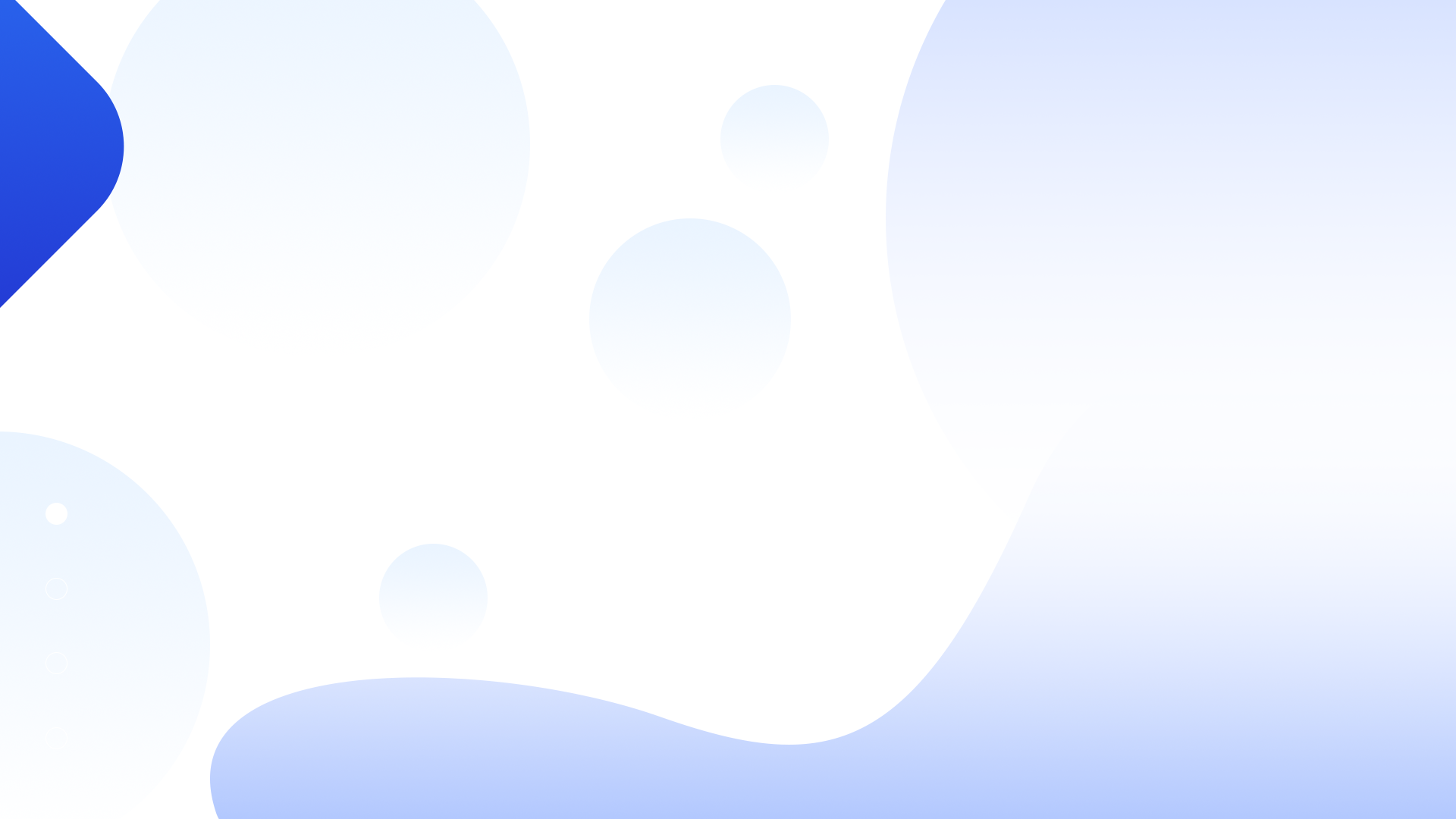 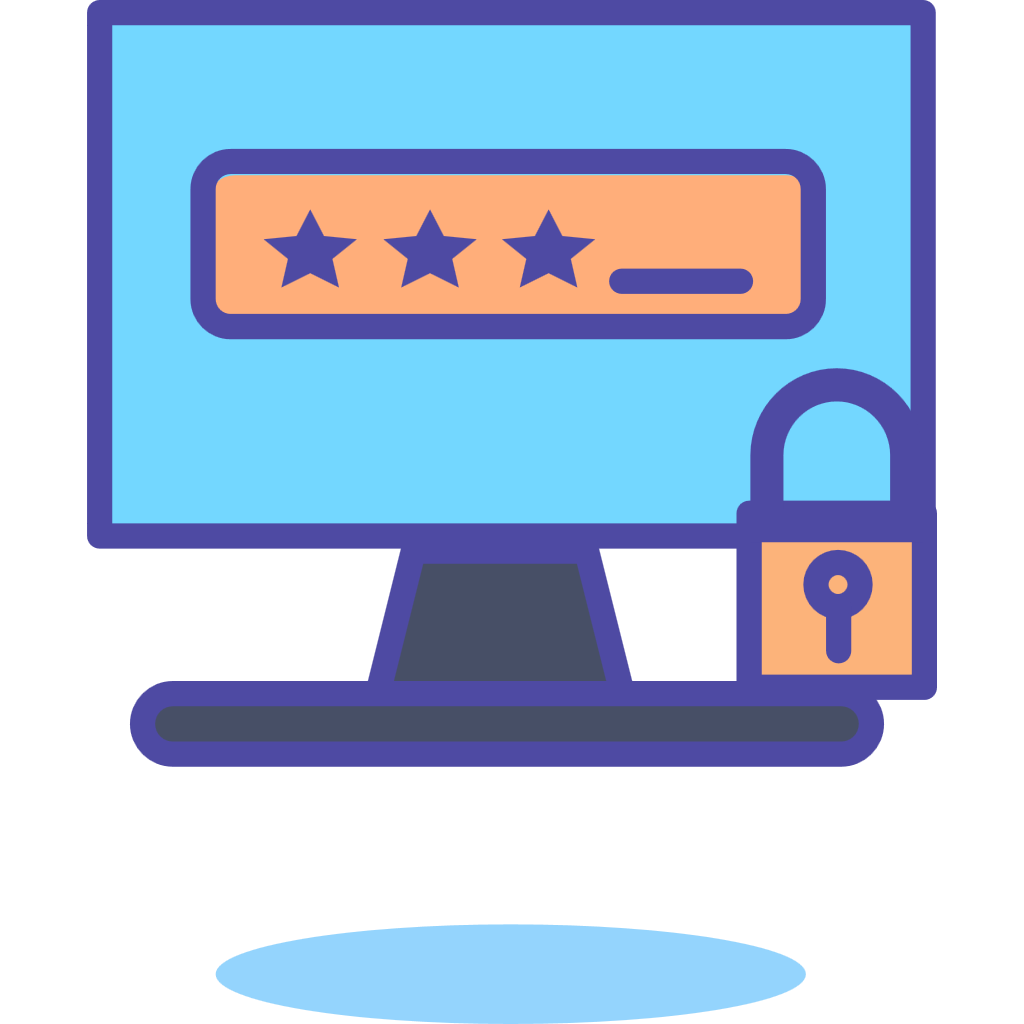 演示效果视频
/调试与演示/
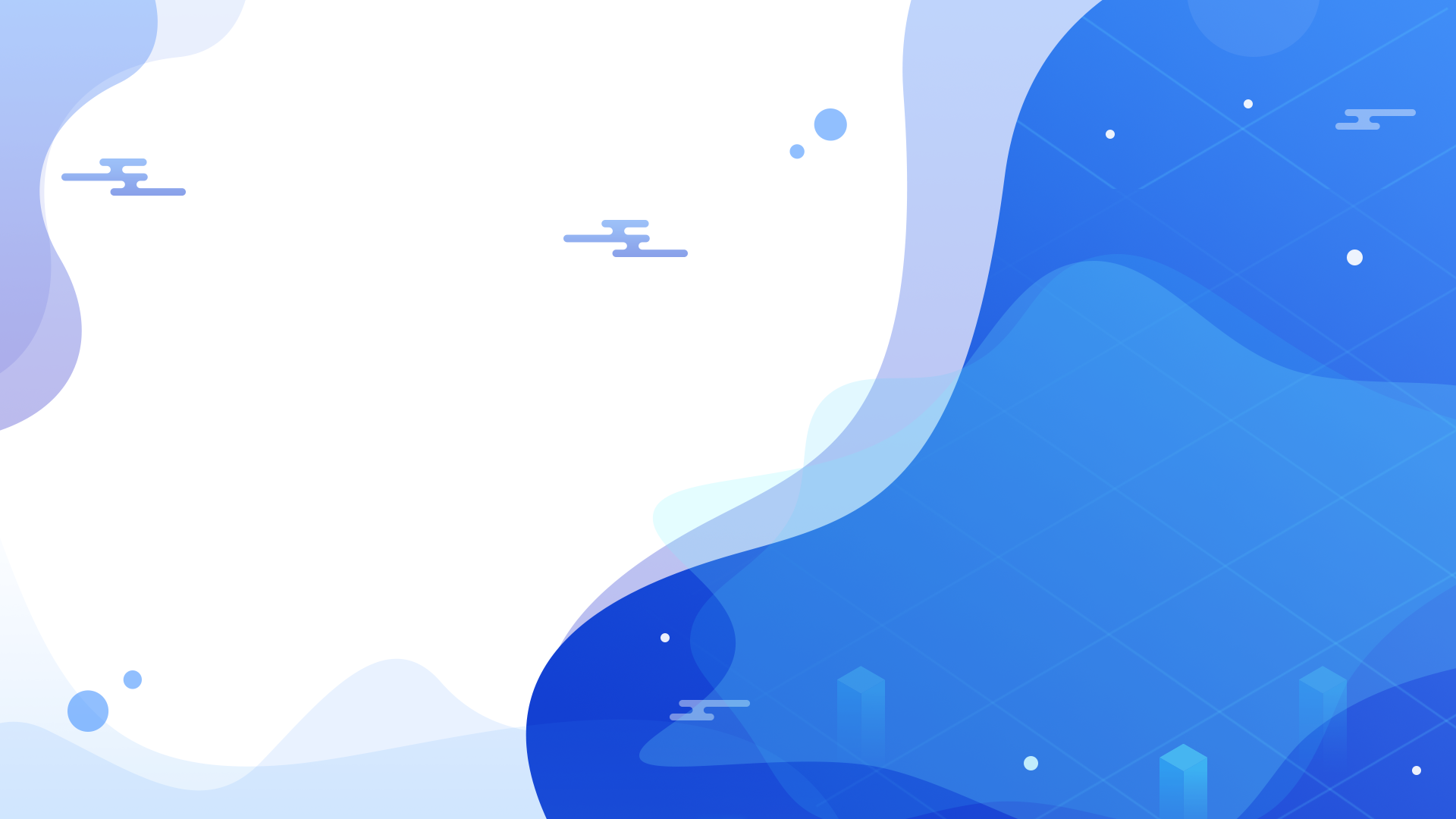 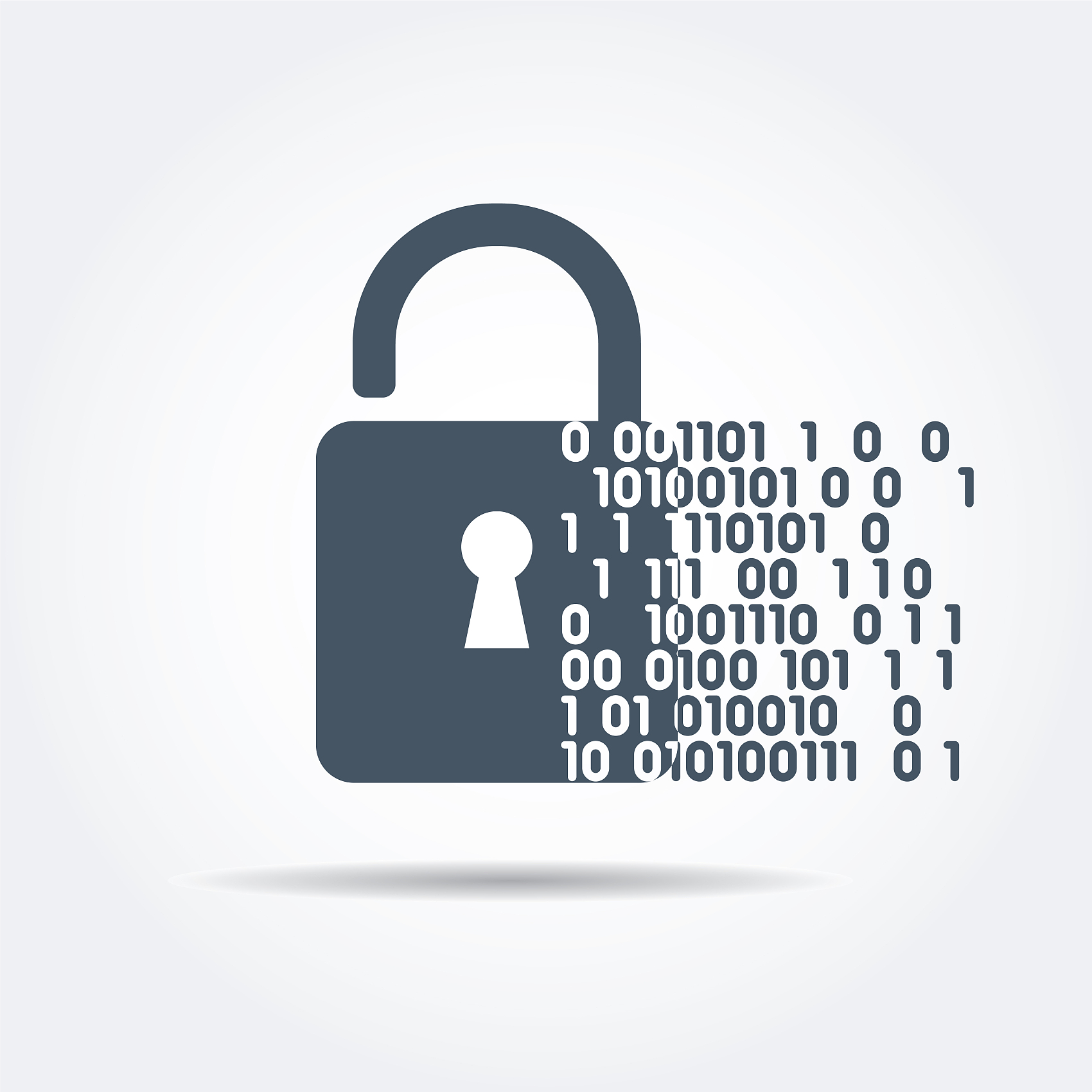 下节课见
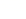